EUSEW Award press talk
EUSEW finalists: INNOVATION
16 June 2020
EUSEW Award talk: Category INNOVATION
Speaker: Simon Forrest
Project: D2T2 – Direct Drive Tidal Turbine

Speaker: Alexander Deliyannis
Project:  iBRoad

Speaker: Domenico Ferrero and Massimo Santarelli 
Project: REMOTE
[Speaker Notes: Most grateful about project]
Project: D2T2 – Direct Drive Tidal Turbine
Speaker: simon FORREST
About
the finalist(s) and their project
Simon Forrest – Nova Innovation Ireland
D2T2 – Direct Drive Tidal Turbine
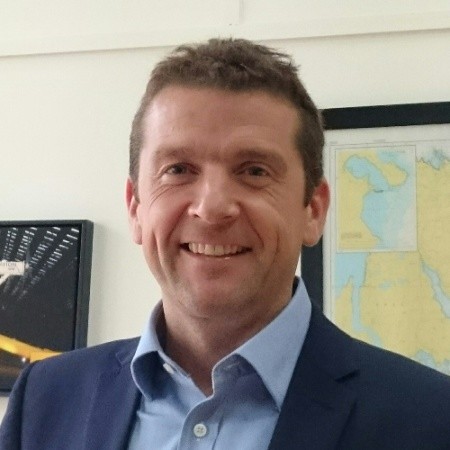 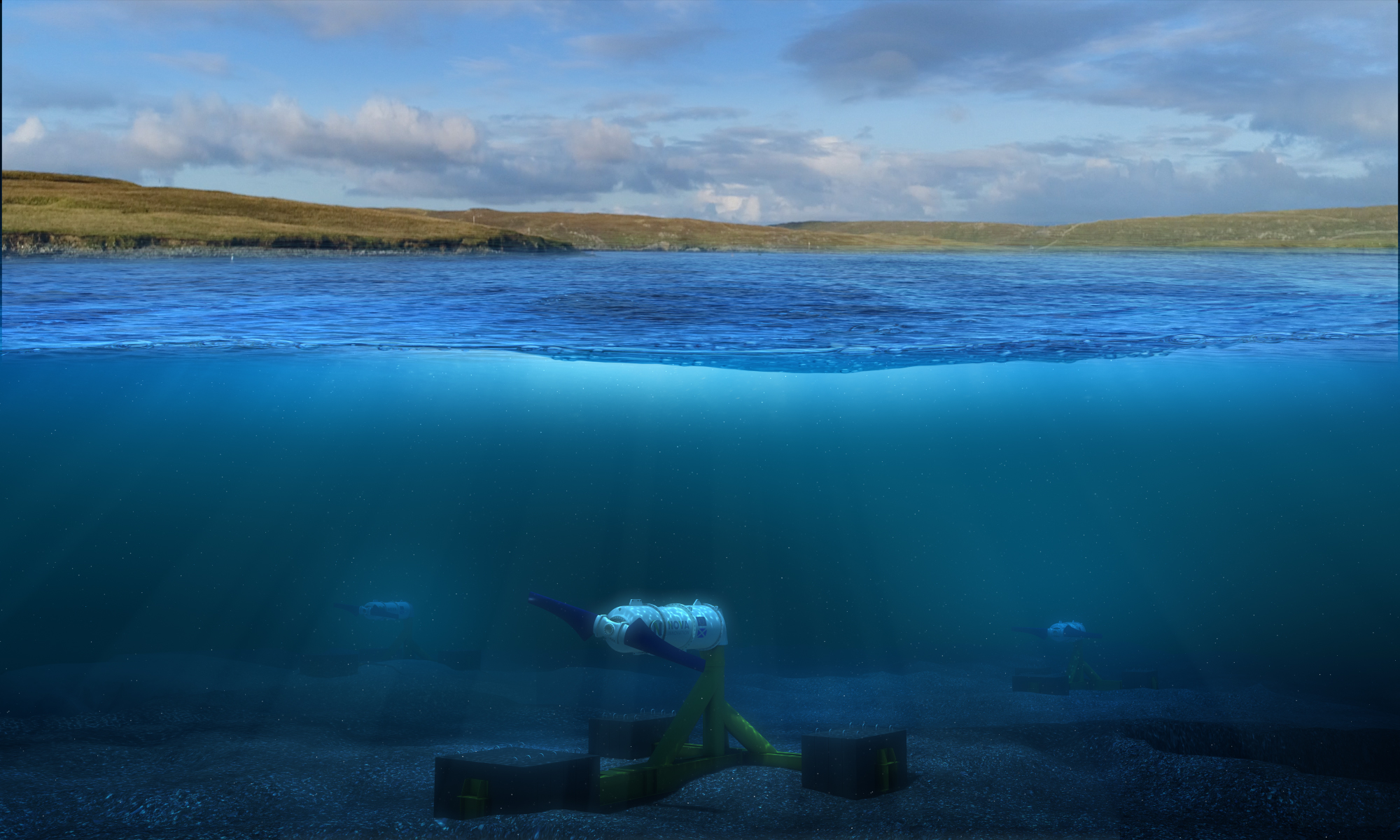 D2T2 – Direct Drive Tidal Turbine
About Simon Forrest
I love Innovation – in essence, I am an engineer who loves building great teams to solve big problems.

As Europeans we live in an age of unimaginable privilege and opportunity, but we must learn to live in harmony with our planet – this is our mission.

Team Nova would love to win the Citizen’s Award. We are European in culture, global in ambition and united in the fight against climate change.
D2T2 – Direct Drive Tidal Turbine
Tidal Energy – Power from the Sea
Challenge






Solar & wind energy are not sufficient to bridge the gap
Solution







Tidal Energy                                Clean - Green - Predictable
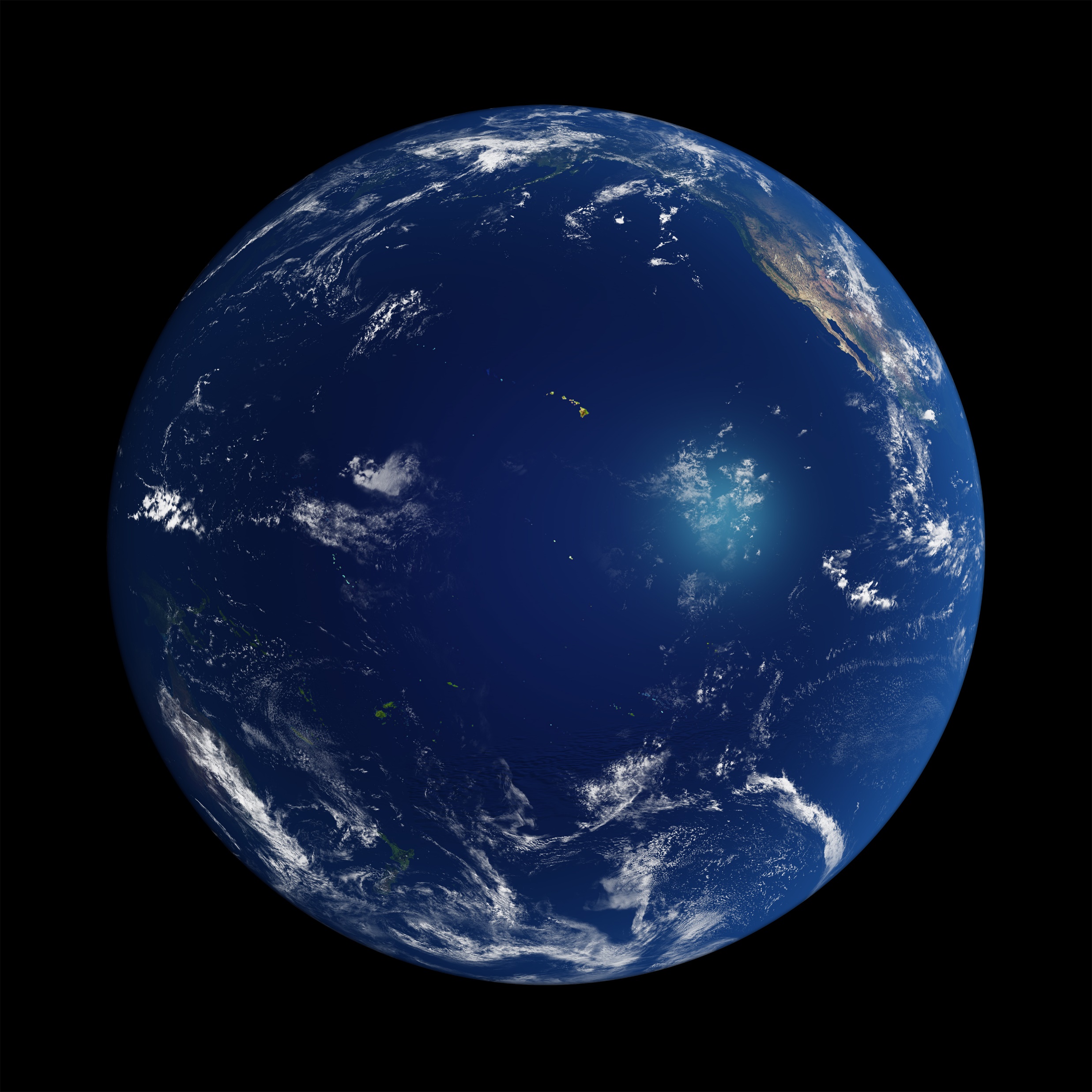 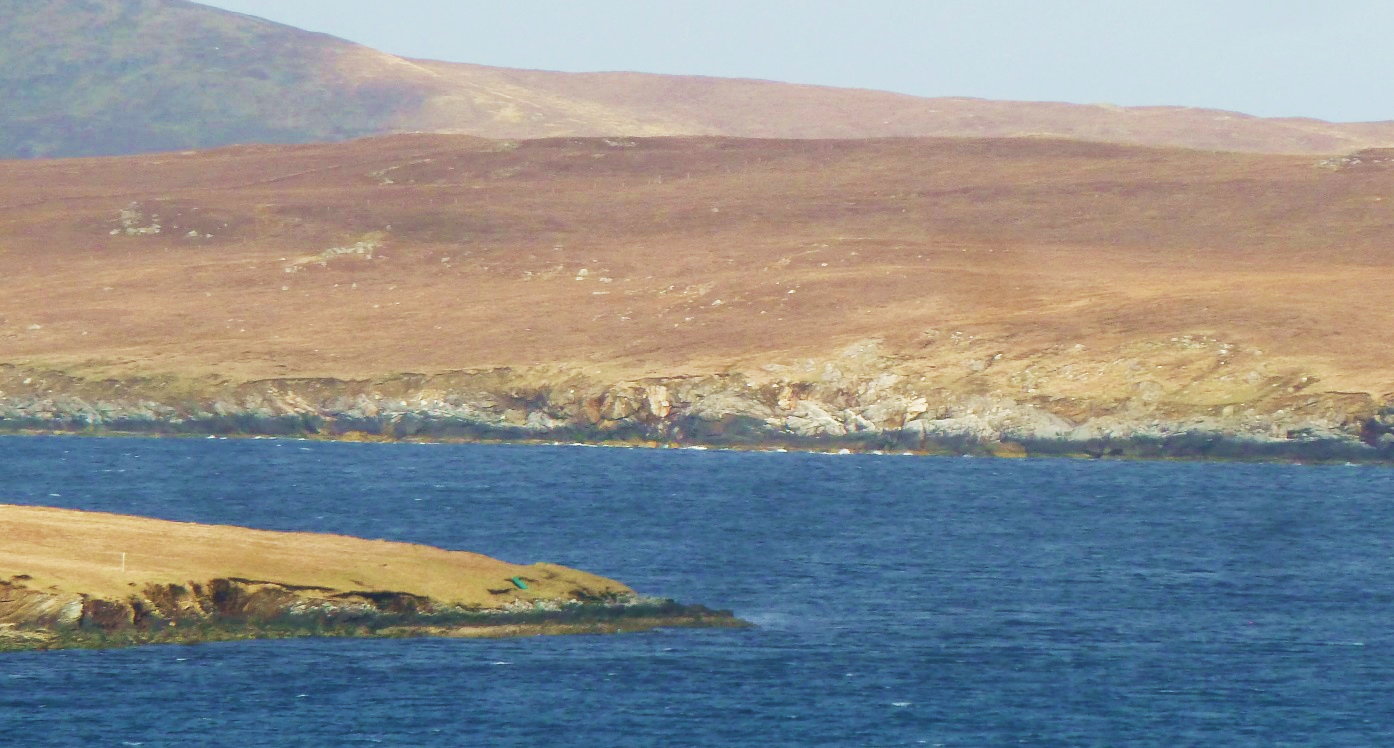 Climate change is the biggest global challenge of our generation
D2T2 – Direct Drive Tidal Turbine
Driving down Costs & Scaling Up
Removes gearbox
Increases output
Increases efficiency
Lowers costs
Accelerates To Market
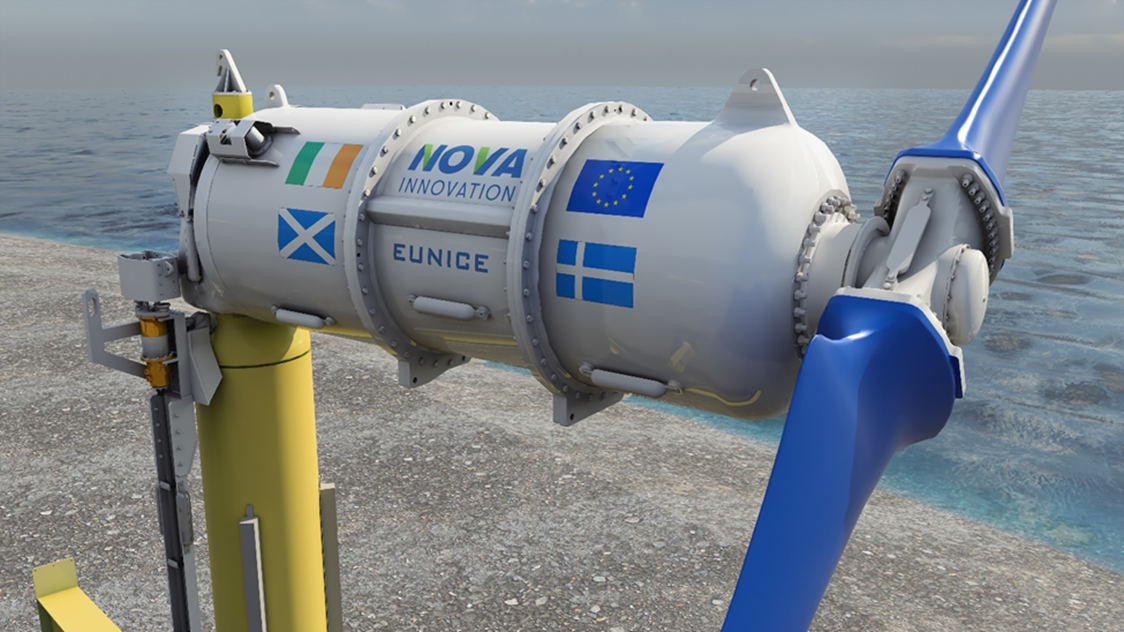 About
communities and Local impact
D2T2 – Direct Drive Tidal Turbine
Pan-European Team – LOCAL Impact
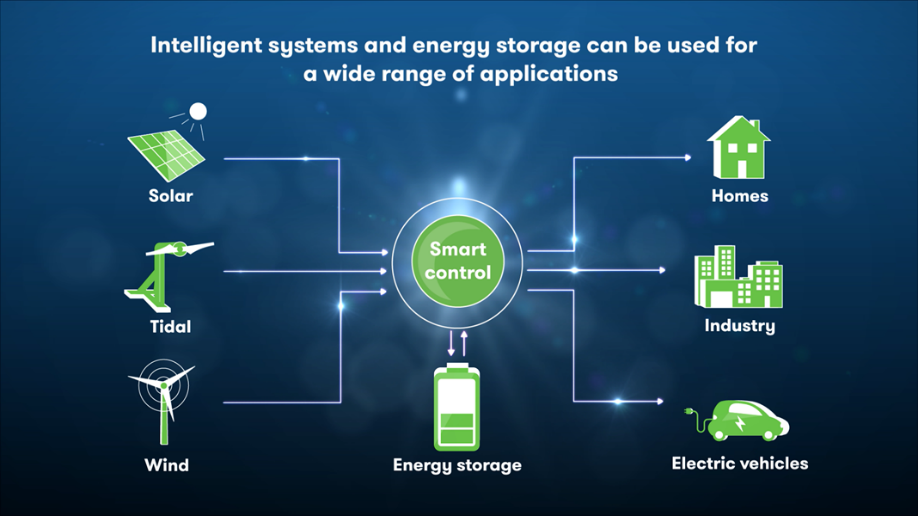 Local Energy

Local Supply Chain

Local Regeneration
D2T2 – Direct Drive Tidal Turbine
Pan-European Team – EU Impact
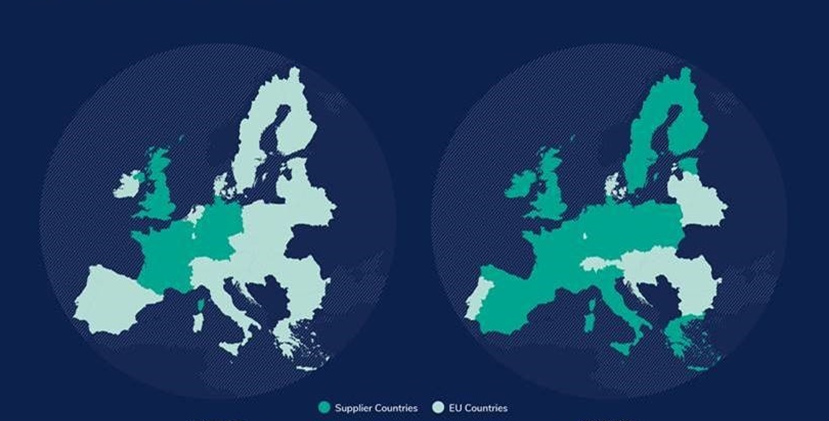 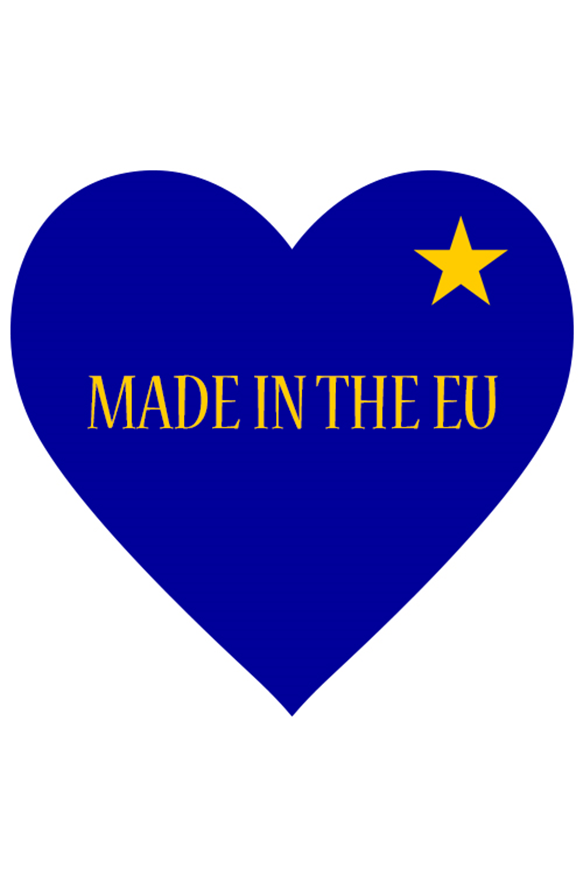 2020
2016
D2T2 – Direct Drive Tidal Turbine
Pan-European Team – Global Impact
First in the world 
to deliver an offshore tidal energy array
– 2016
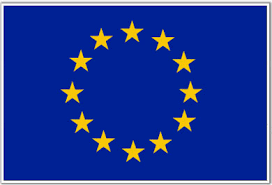 1ST
World’s first baseload tidal power station
1ST
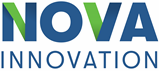 Game Changing Technology with Tesla
– 2018
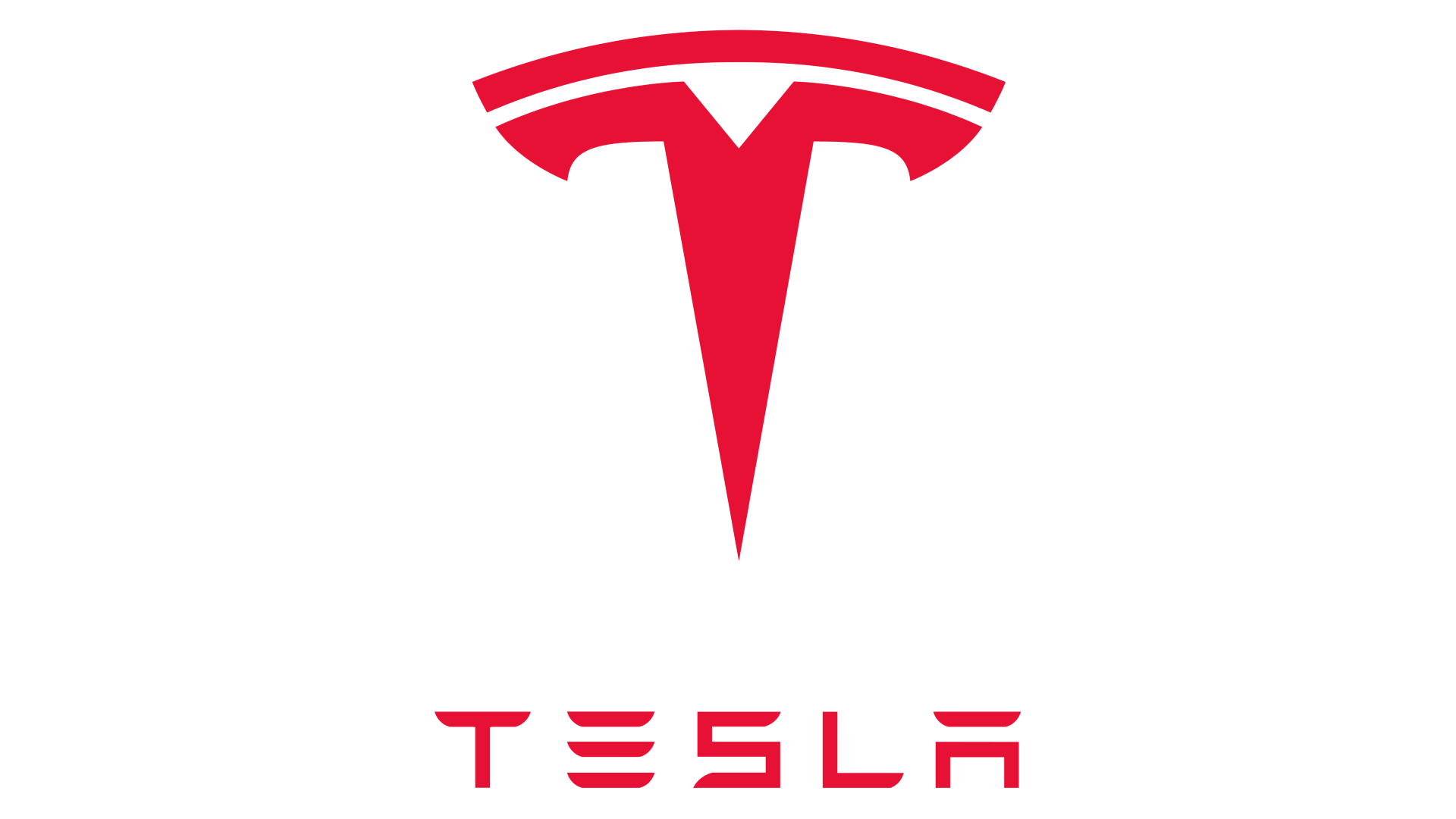 1ST
First export contract
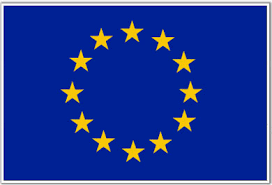 15 turbines in Canada
– 2020
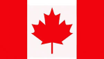 Project: iBROAD
Speaker: Alexander deliyannis
About
the finalist(s) and their project
Alexander DELIYANNIS
iBRoad 

Sympraxis Team 

Greece
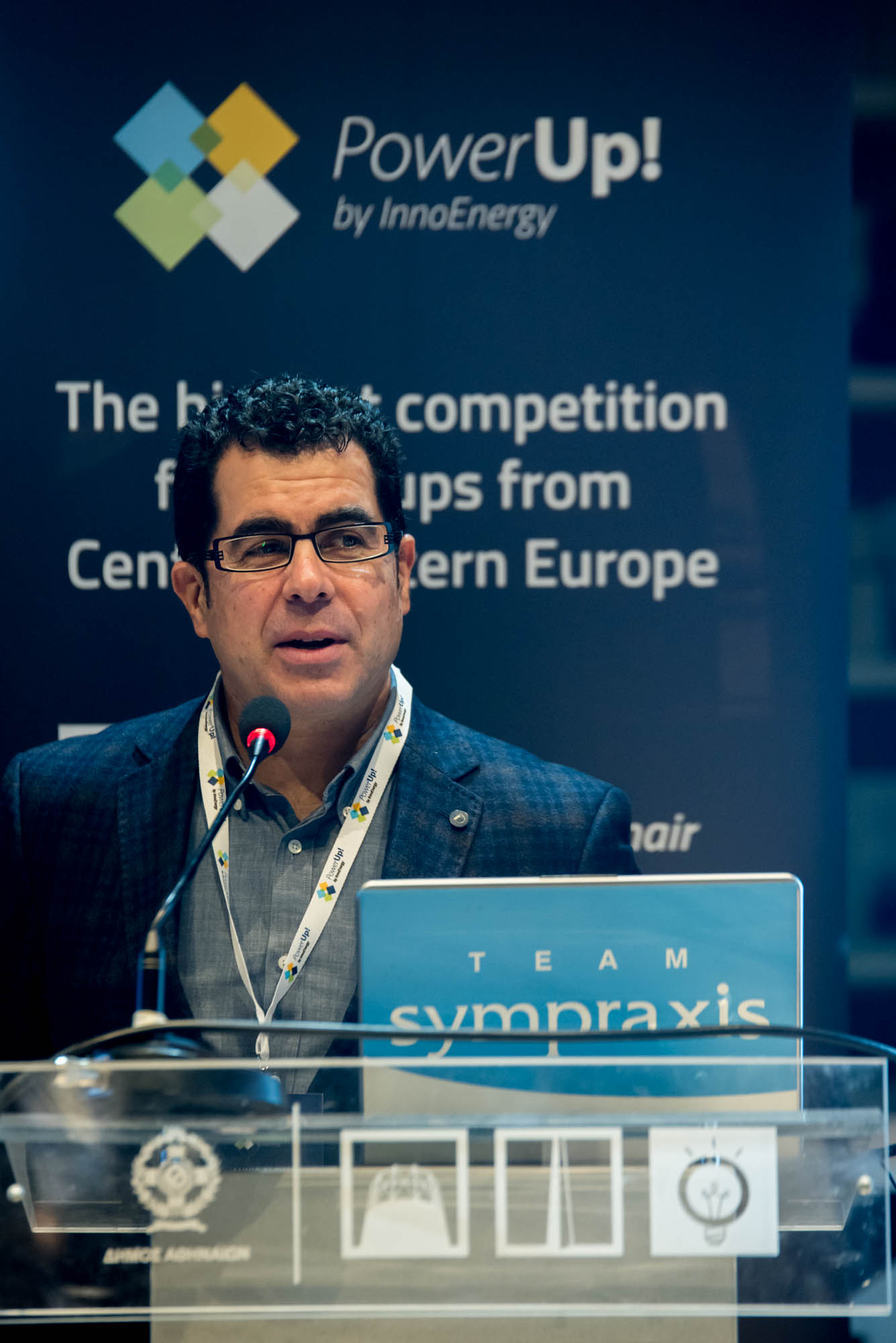 About ALEXANDER DELIYANNIS
Our world’s sustainability make or break is the compound result of individual actions; we are all in this together. That said, we don’t all have the same impact; those of us who can impact more, have by definition more responsibility.
“A penny saved is a penny earned” is true; so is “a kWh saved is a kWh earned”. Negawatts (power saved) represent the cheapest and most environmentally friendly form of energy by far. Nearly Zero-Energy Buildings (NZEB) win on all fronts.   
The iBRoad project as a EUSEW finalist represents a great honour and a major opportunity to take our work several steps further, get more actors on board and make a significant contribution towards a carbon-free future for buildings.
iBRoad PROJECT
Renovating a building can be complex, especially if done in several steps, as most house renovations in Europe are. 
To help homeowners, iBRoad has worked on the Building Renovation Passport concept, specifically developing and testing an Individual Building Renovation Roadmap, which provides a customised long-term (5-30 years) renovation plan. 
This is further supported by a Logbook –a repository of building information such as blueprints, works implemented, energy consumption and production, etc.
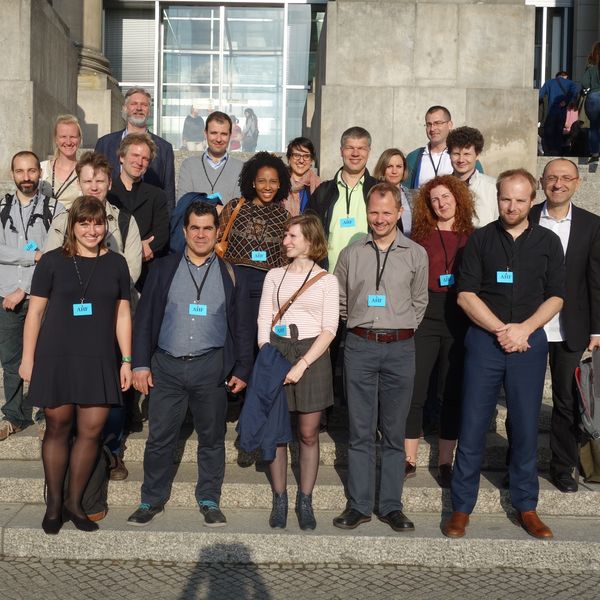 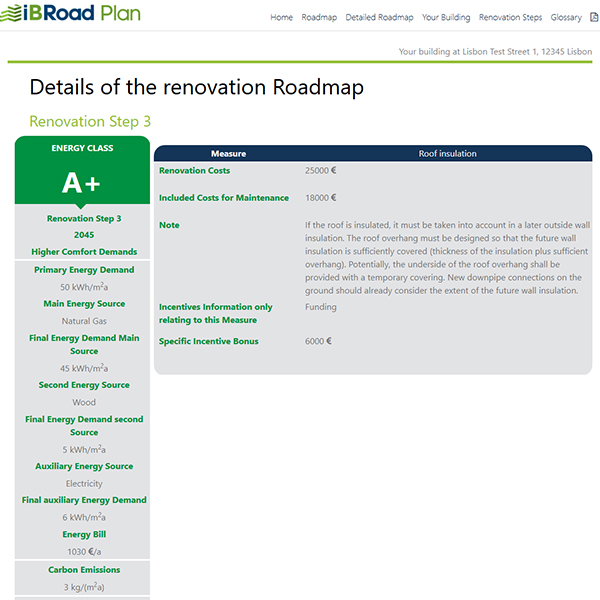 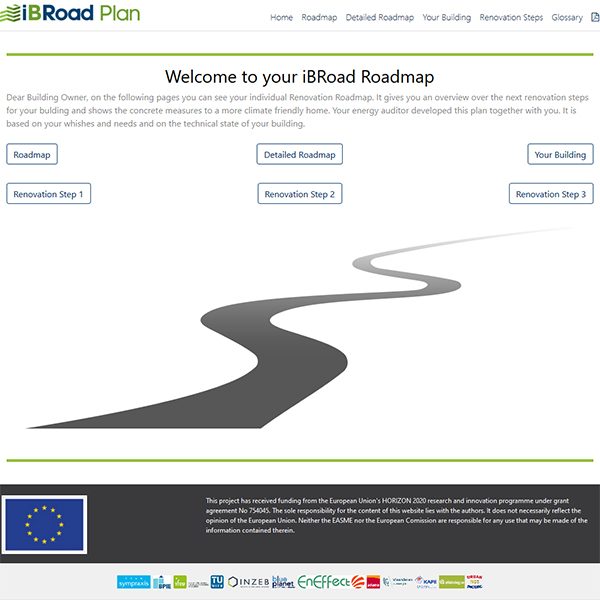 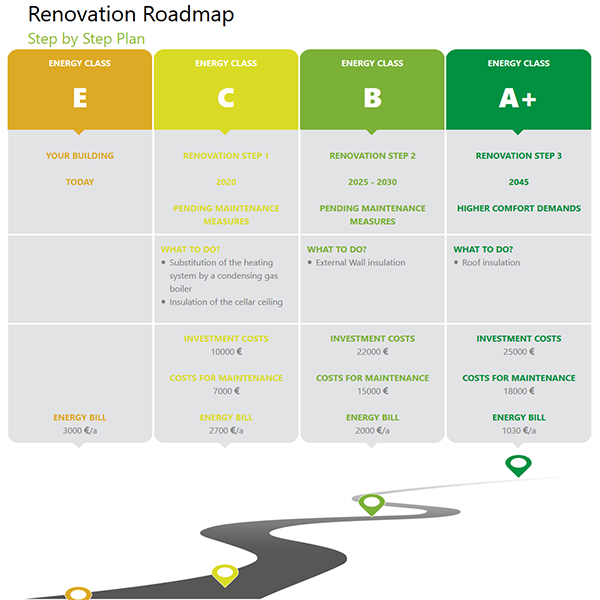 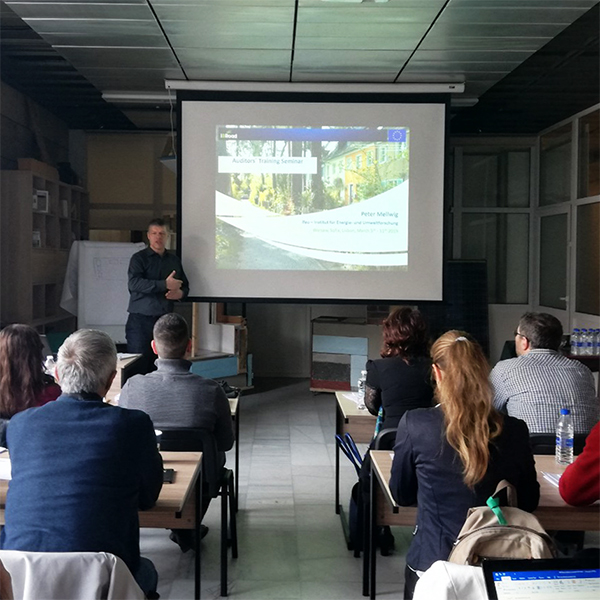 About
communities and Local impact
iBRoad PROJECT – MAIn OUTCOMES
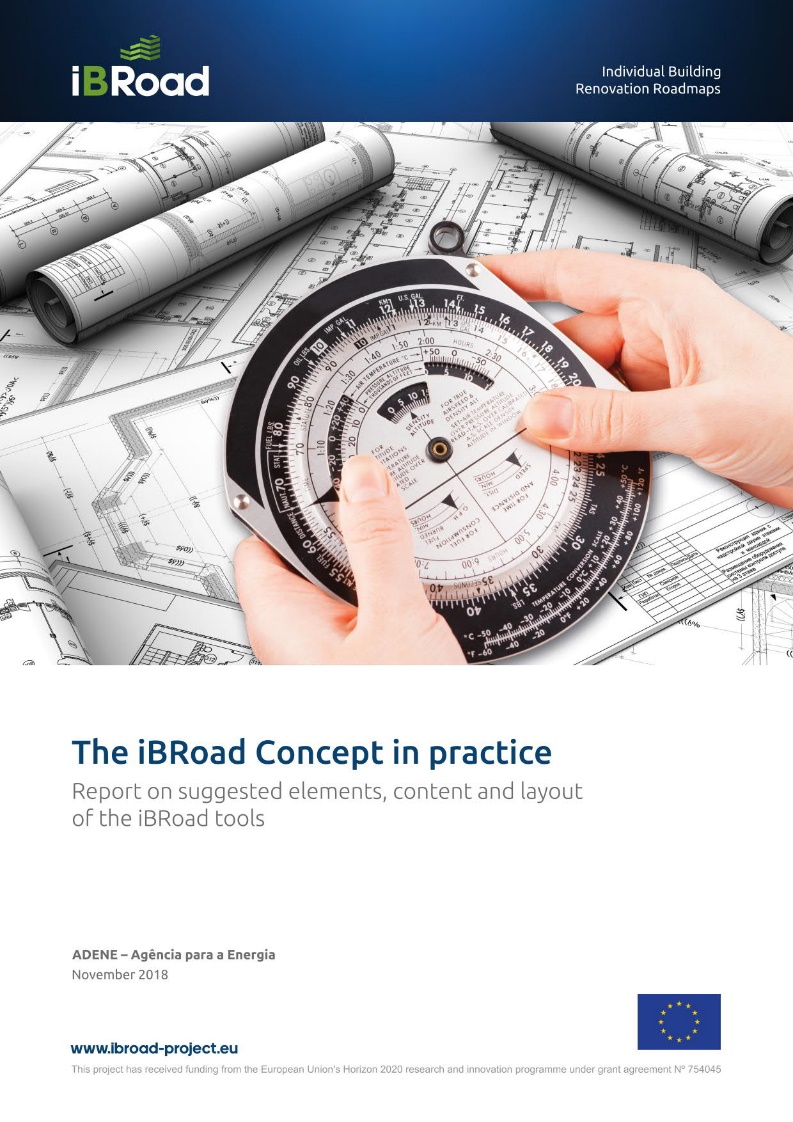 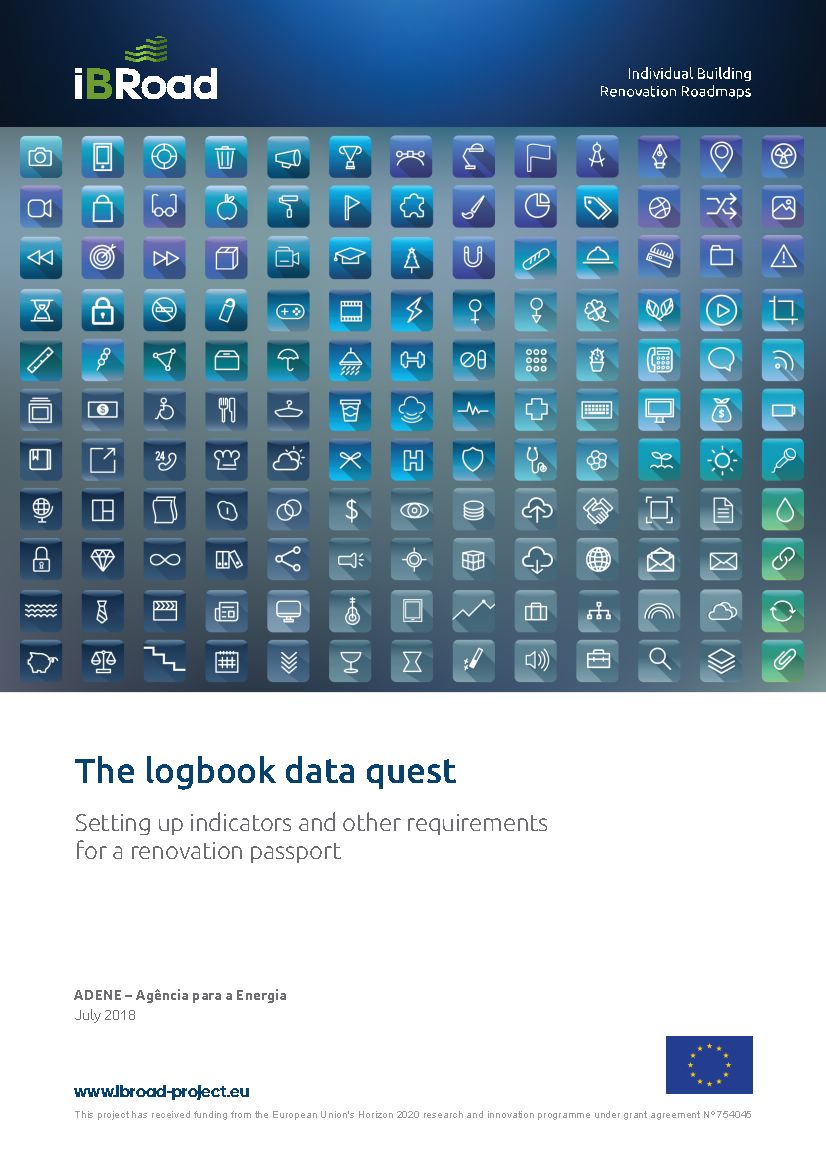 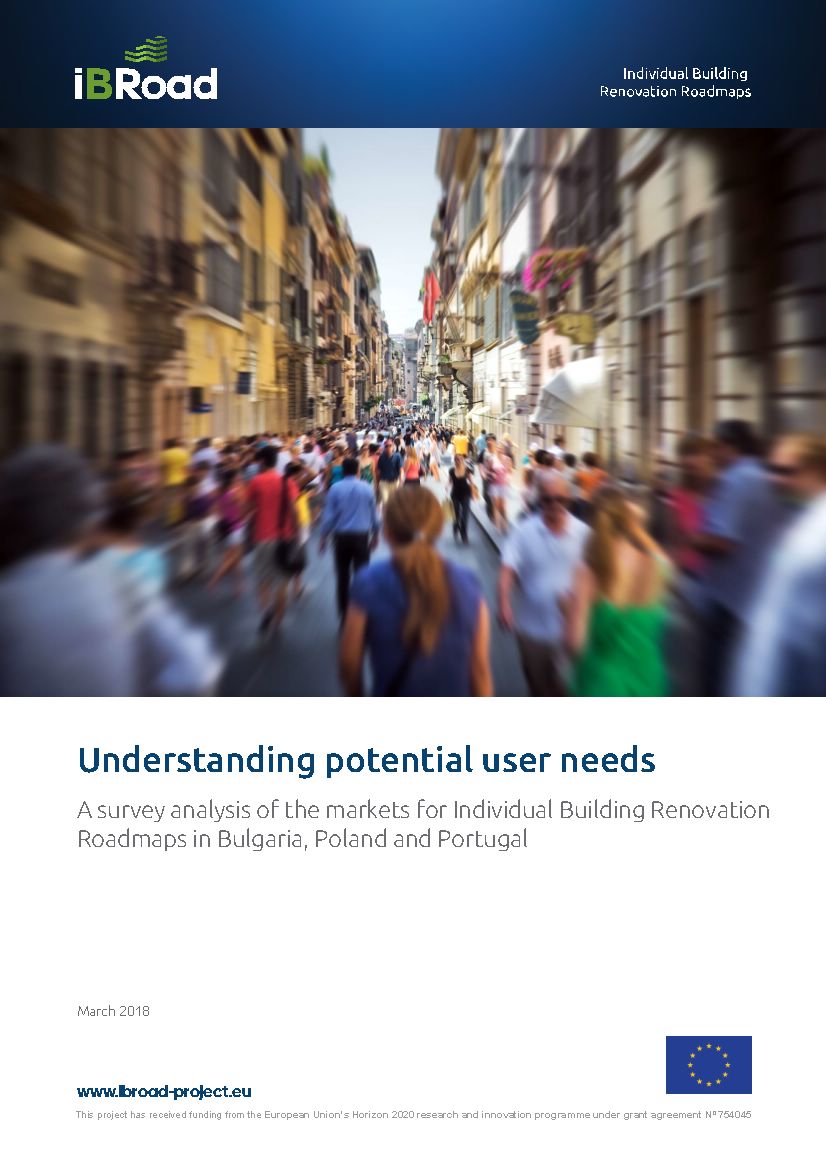 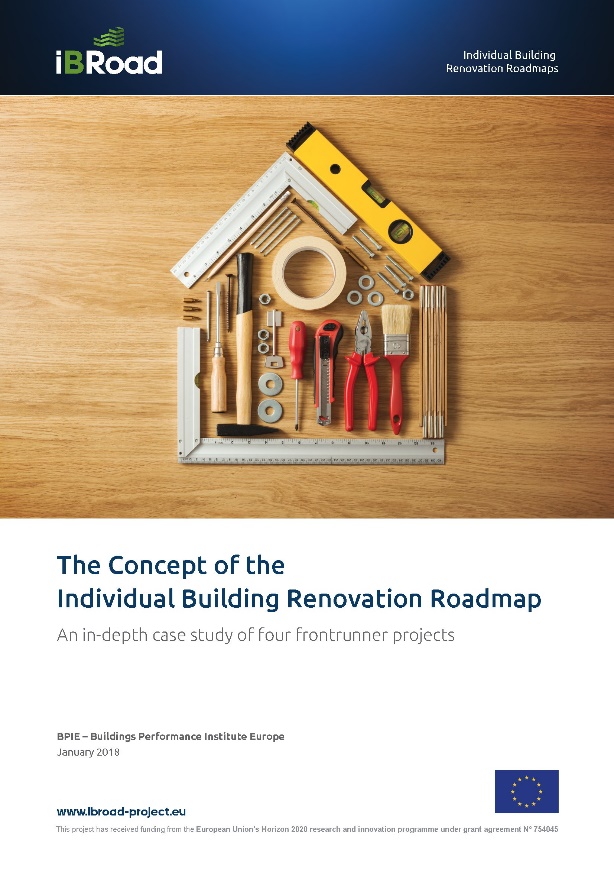 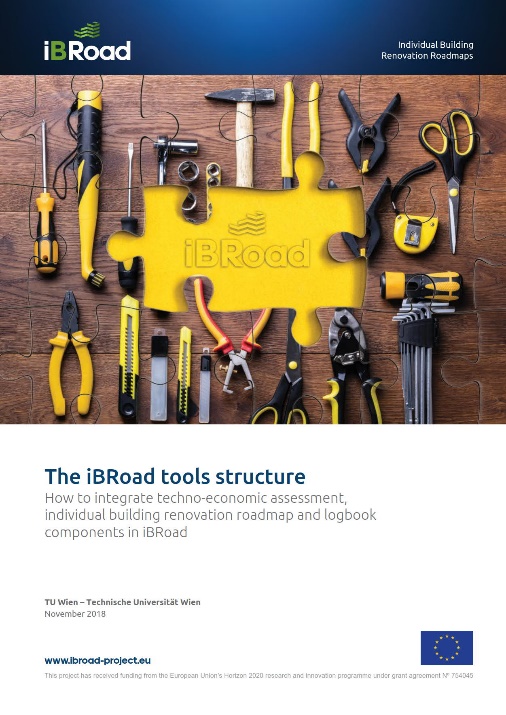 A concept for the Building Renovation Passport (individual building renovation roadmap plus logbook)
An energy audit methodology and training, leading to the development of the Passport
A flexible hybrid data structure for building information (common and country-specific)
Functional software tools
Cost calculation methodology
Public opinion and stakeholder analysis
Policy proposals 
Replication methodology
NOTE: iBRoad’s modular approach covers the majority of outcomes
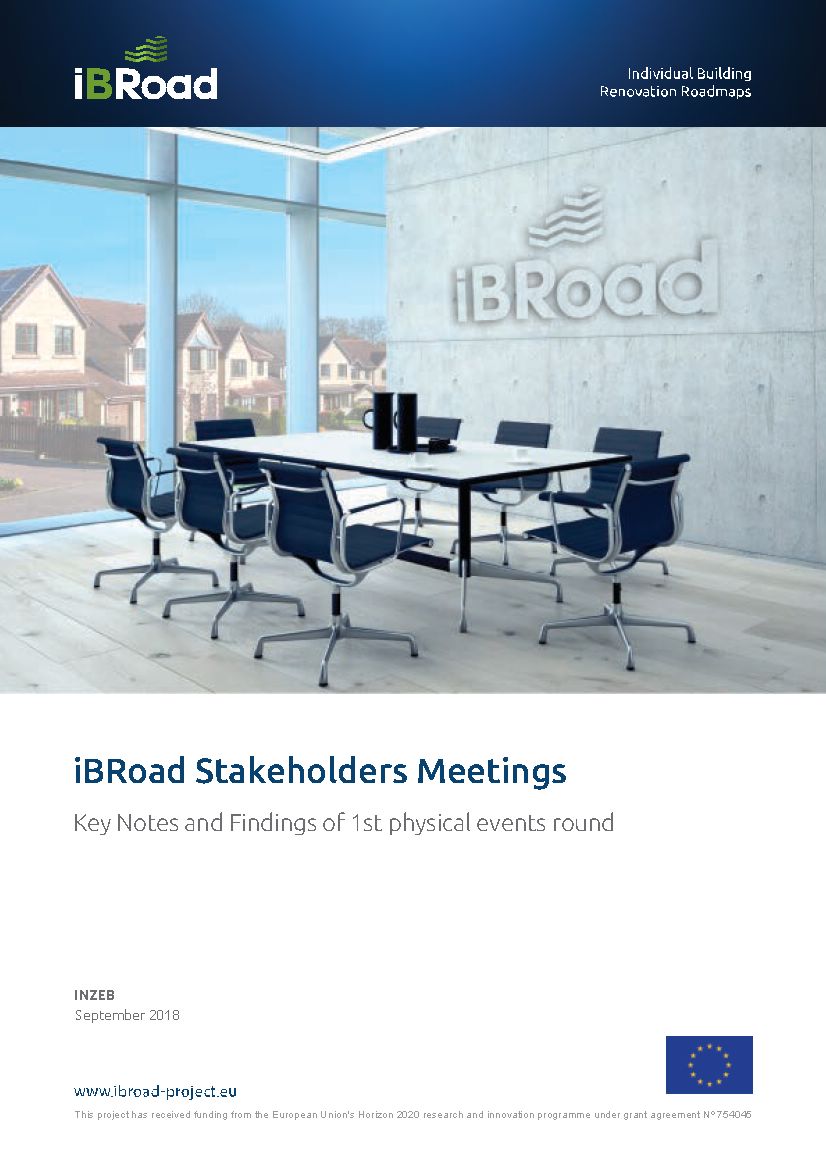 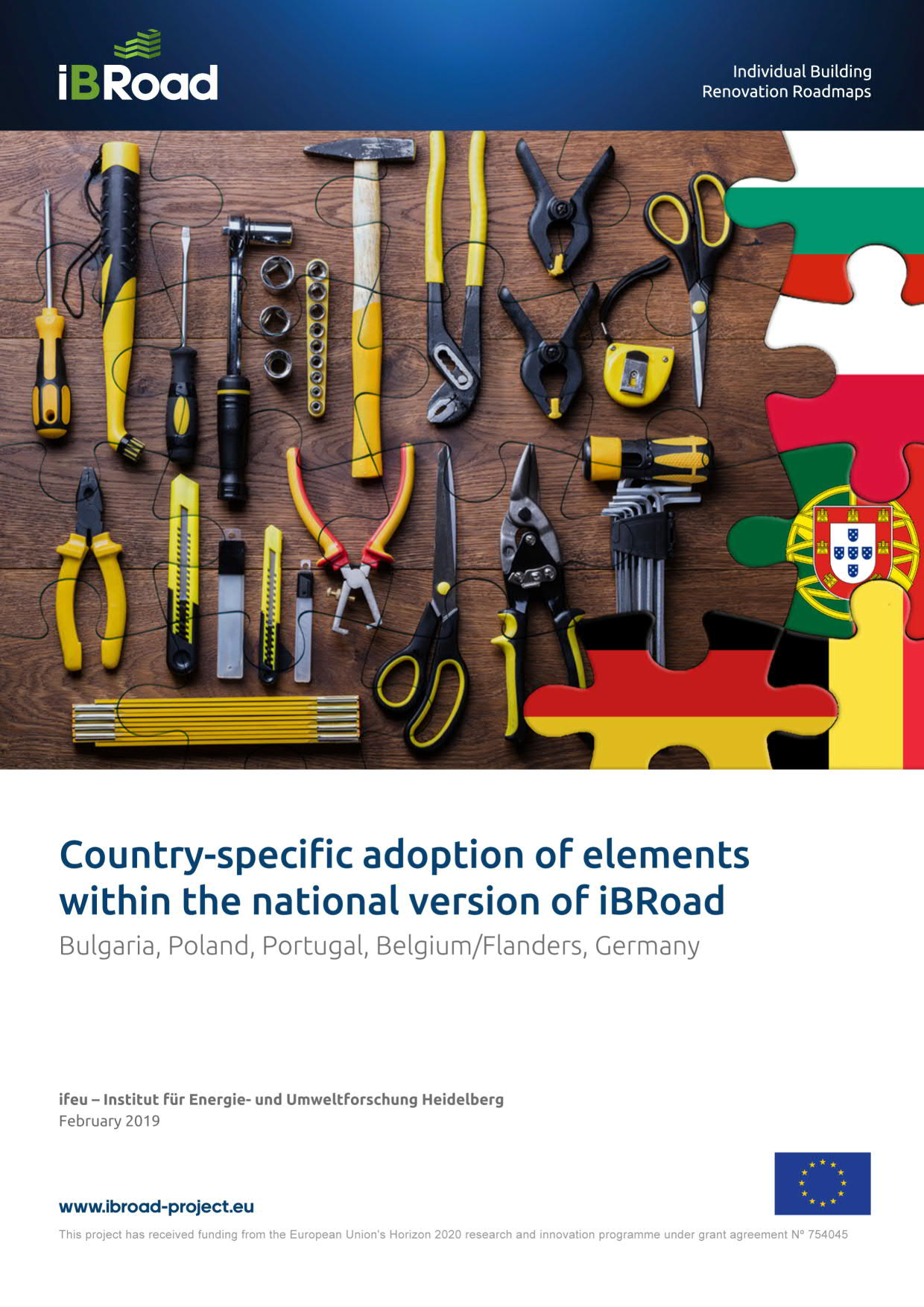 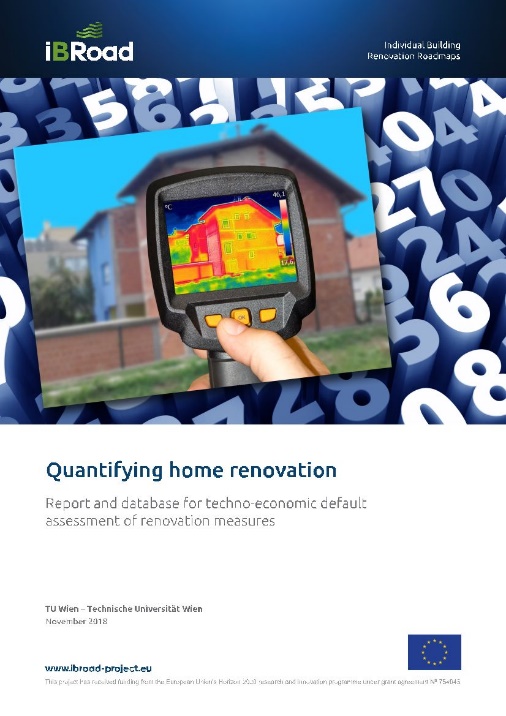 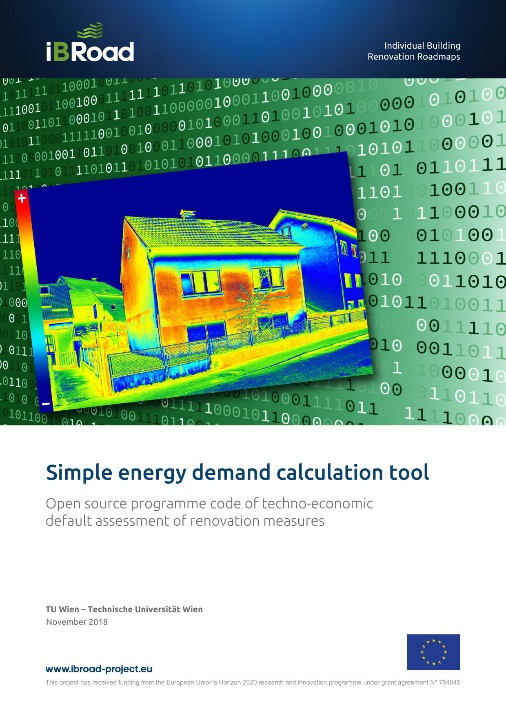 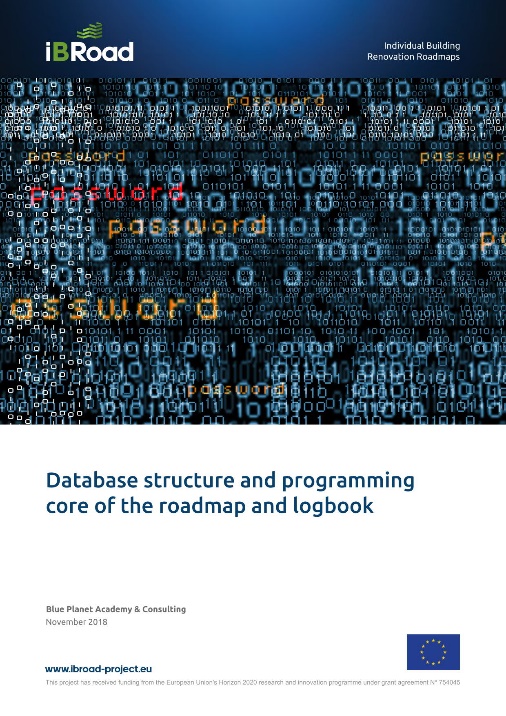 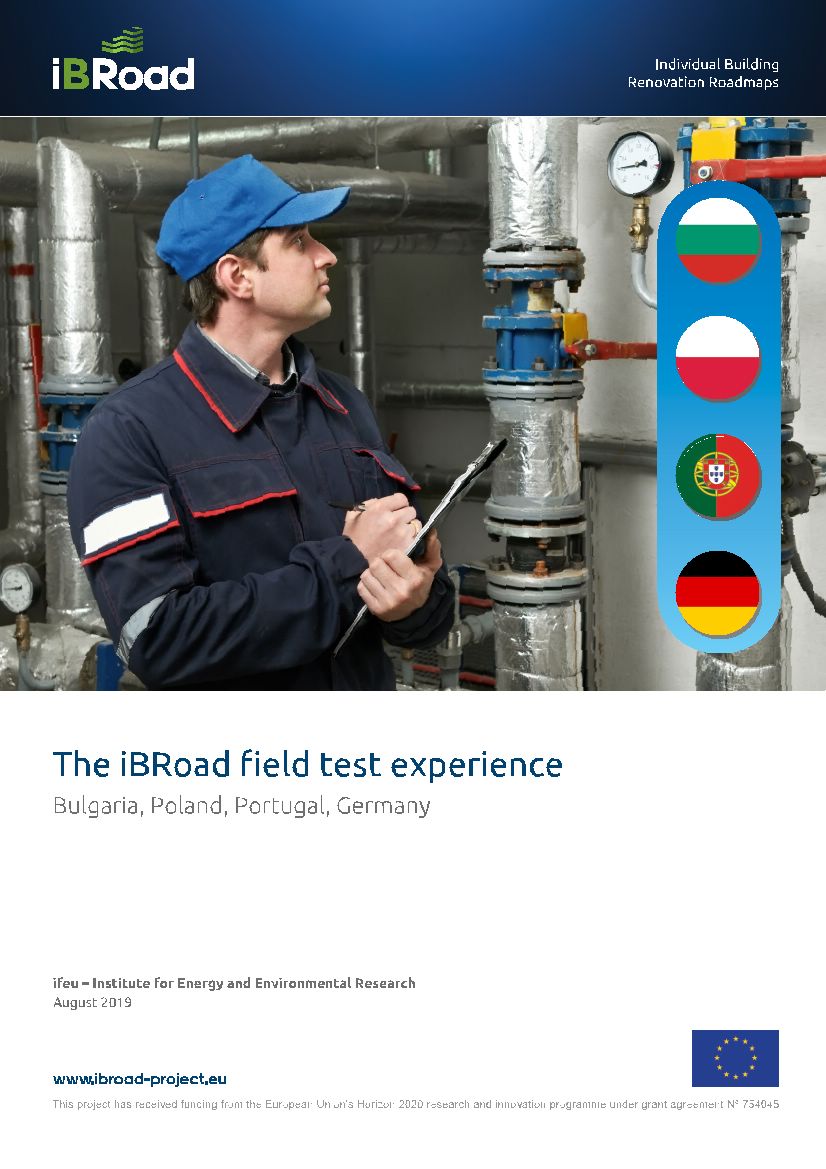 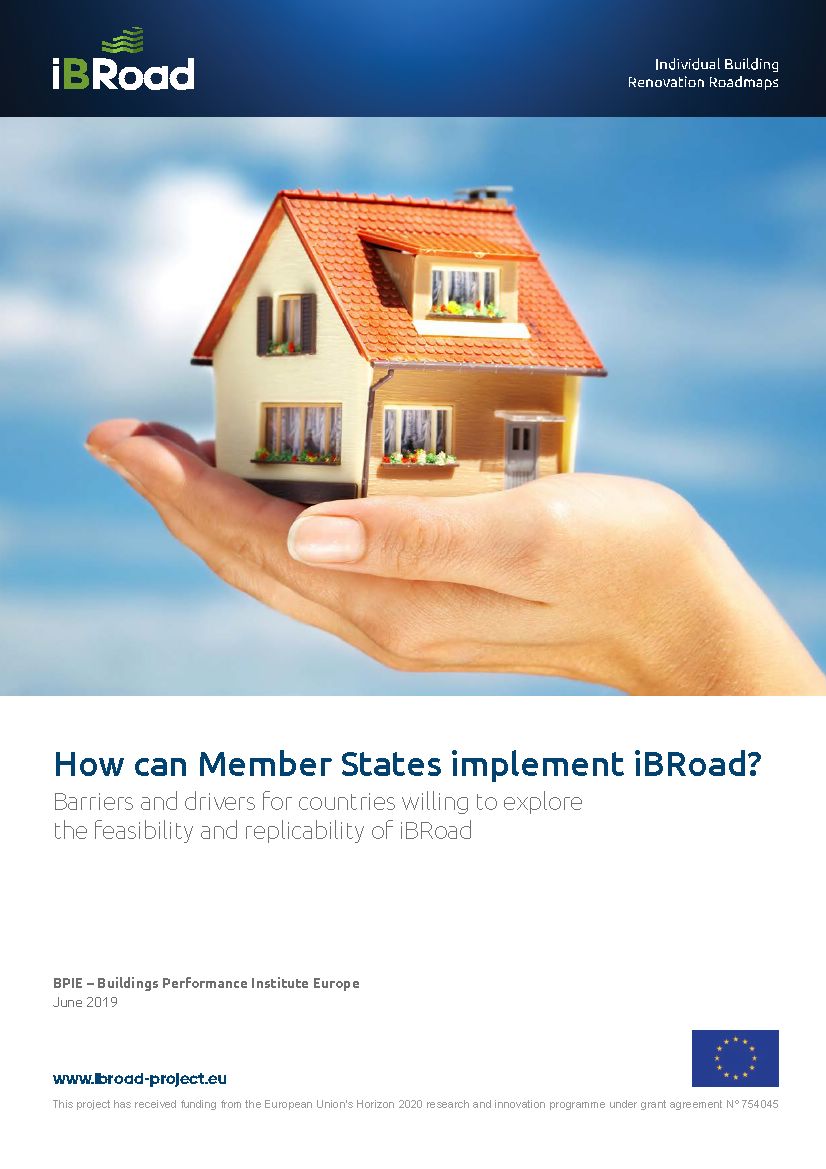 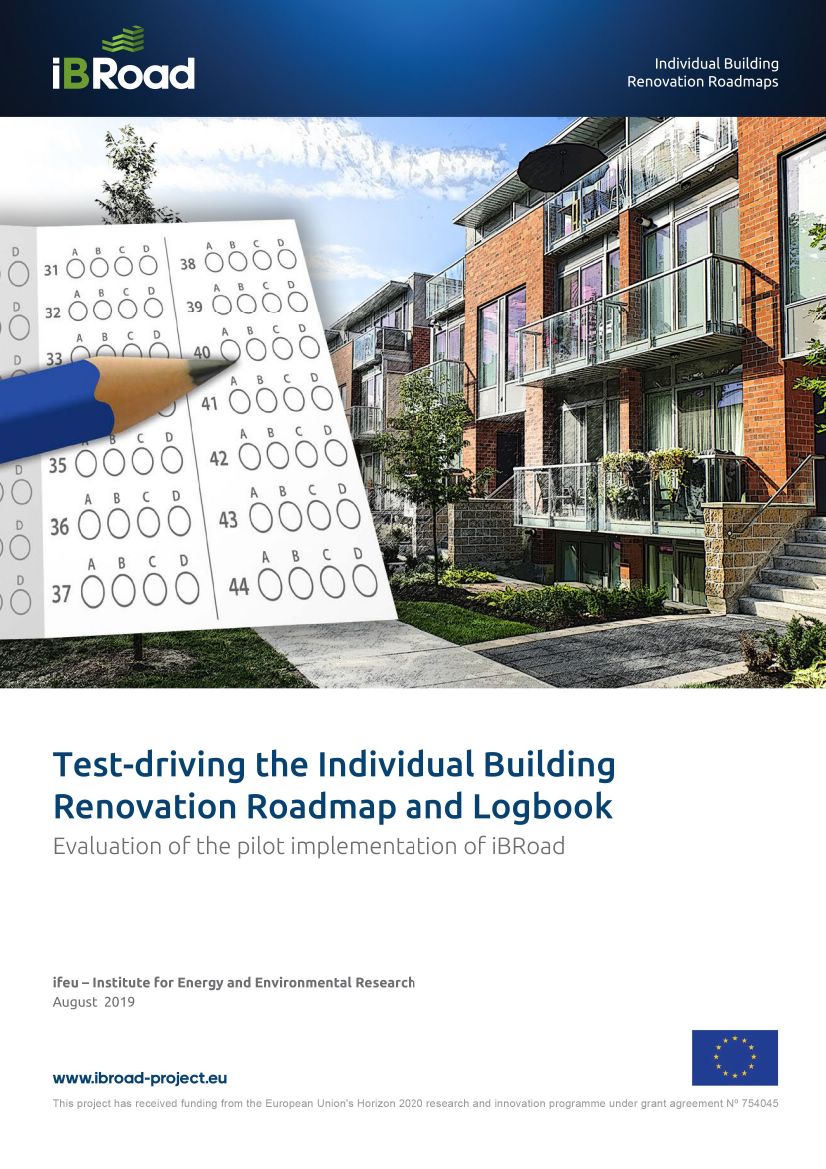 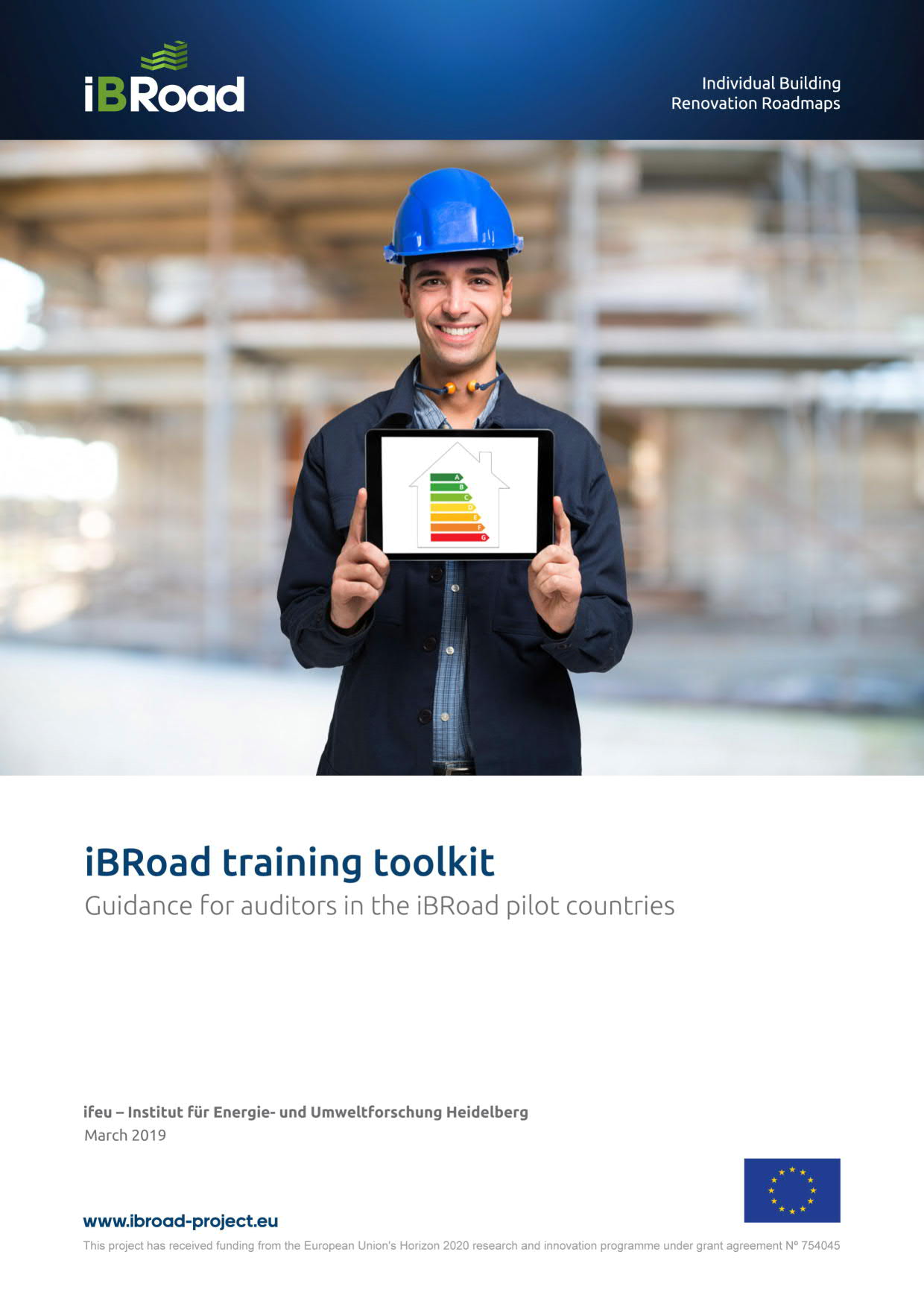 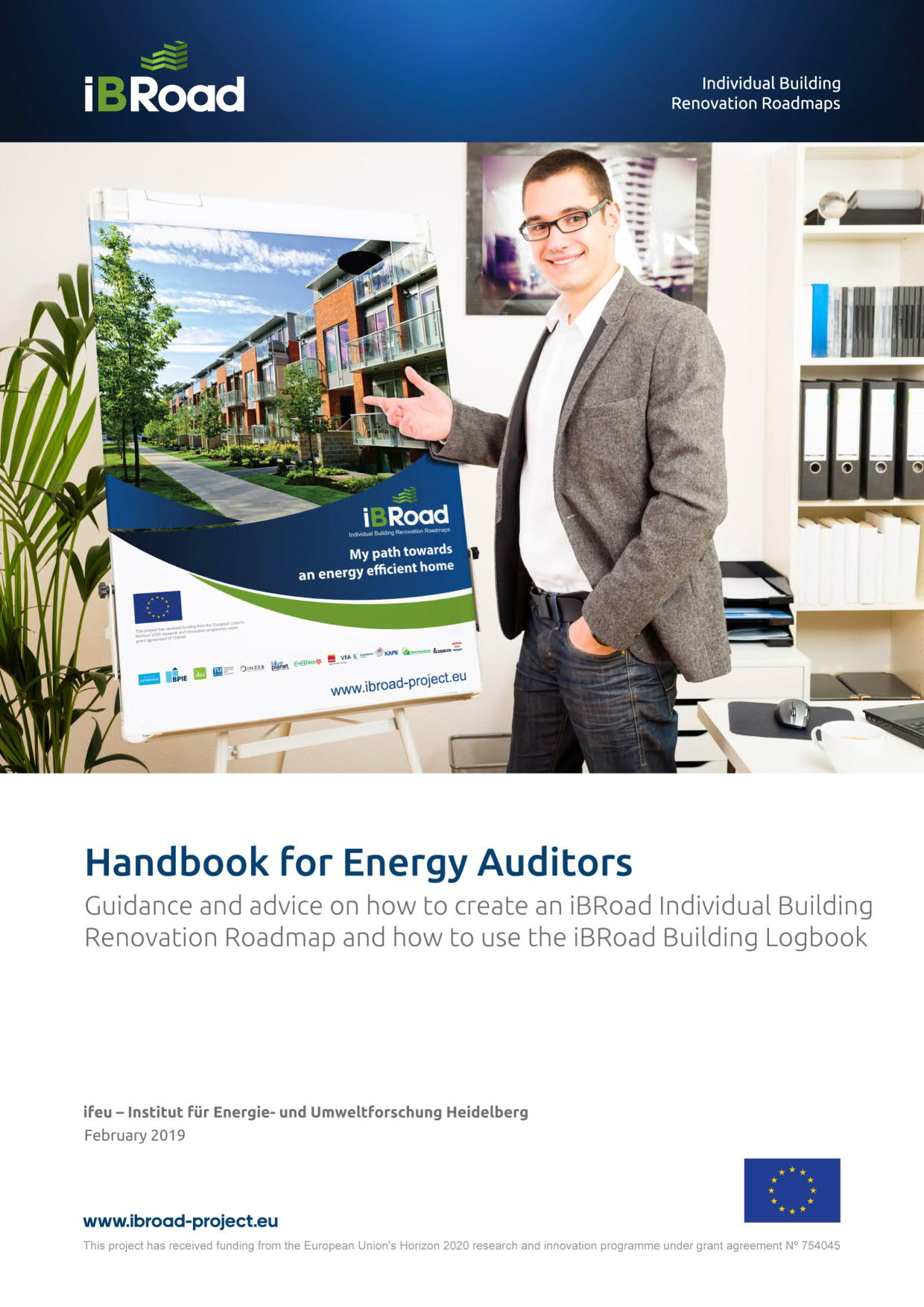 iBRoad PROJECT – local impact 1/2
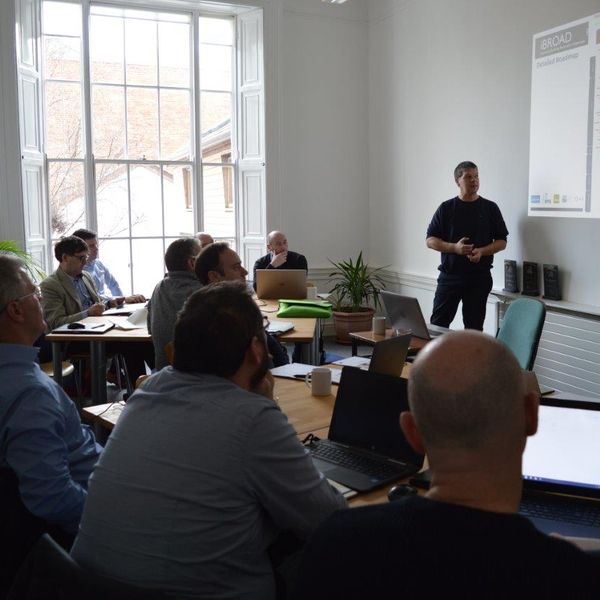 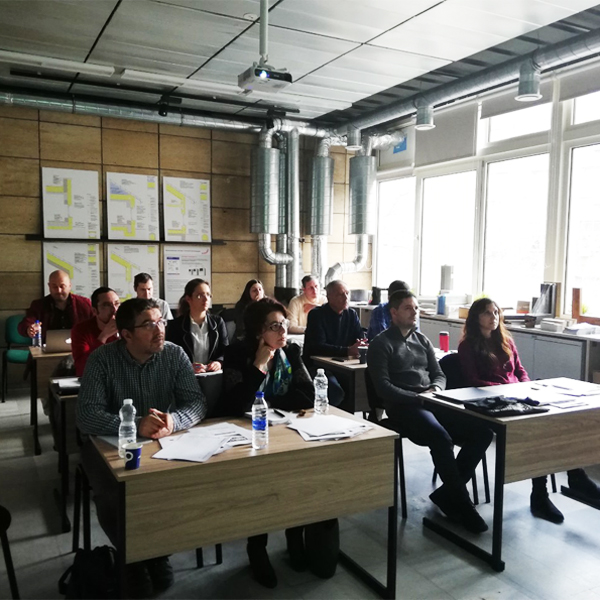 Austria
Belgium
Bulgaria
Germany
Greece
Poland
Portugal
Romania
+ Ireland
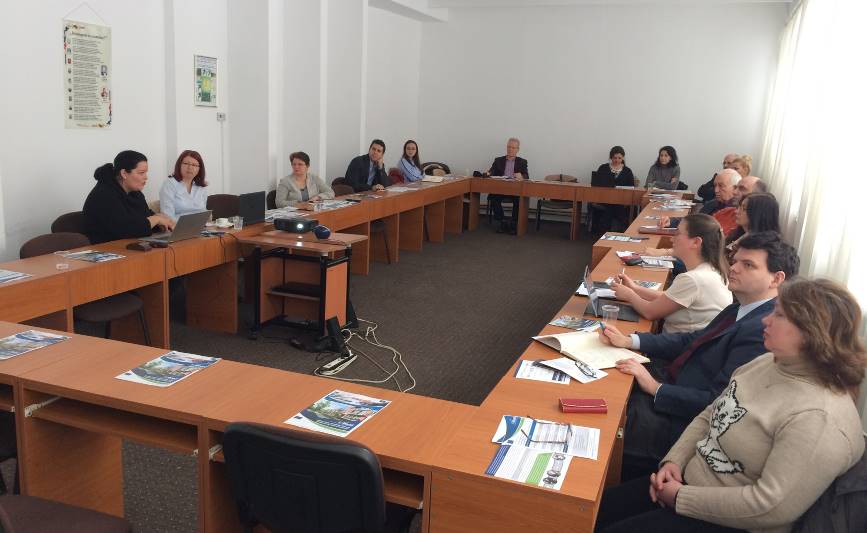 BULGARIA - TRAINING
ROMANIA – STAKEHOLDERS
IRELAND - TRAINING
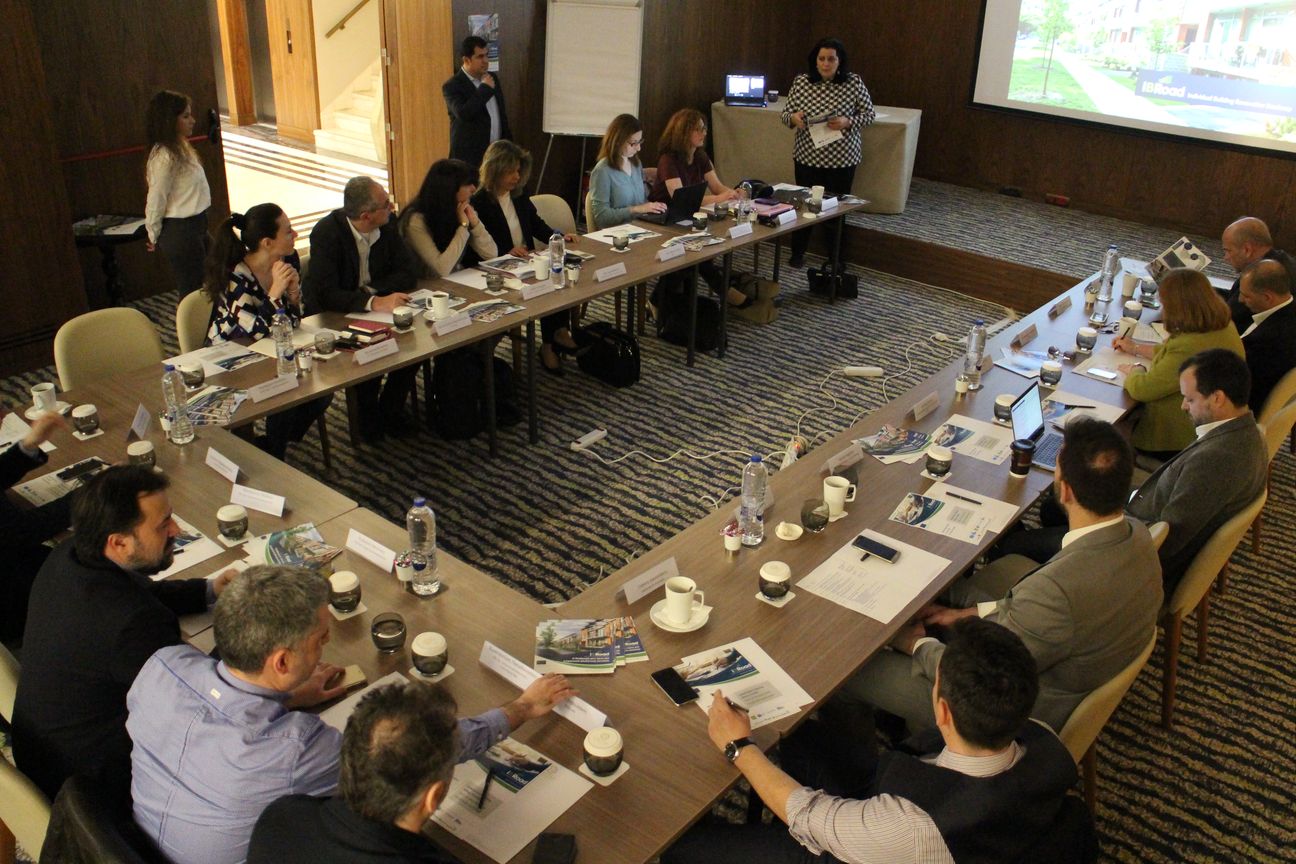 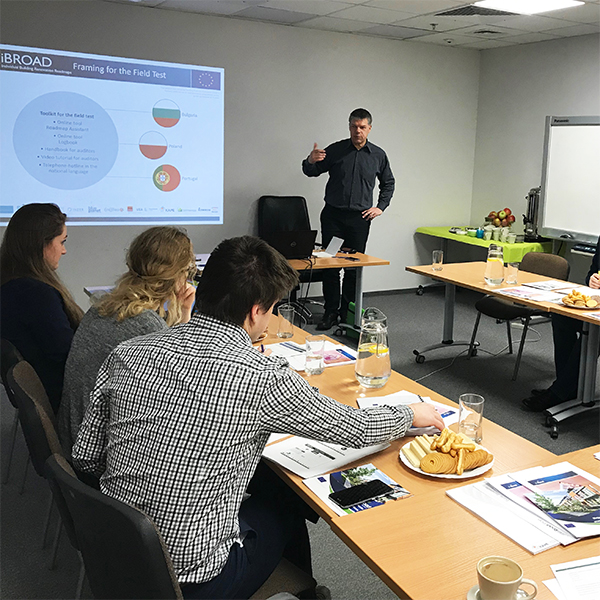 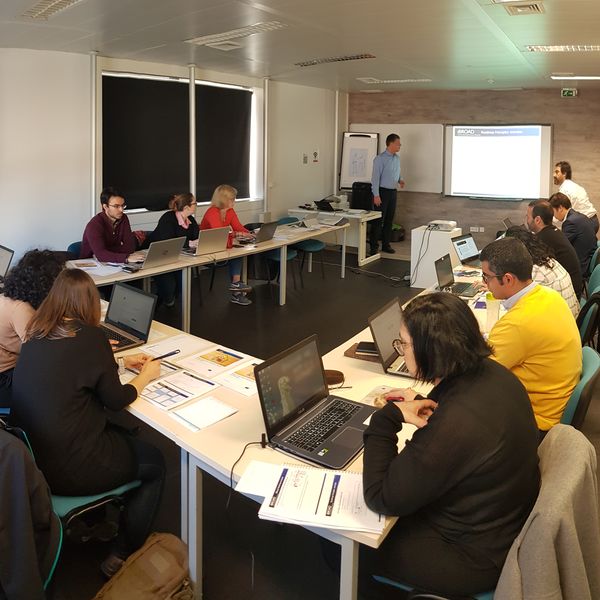 GREECE – STAKEHOLDERS
PORTUGAL - TRAINING
POLAND - TRAINING
iBRoad PROJECT – local impact 2/2
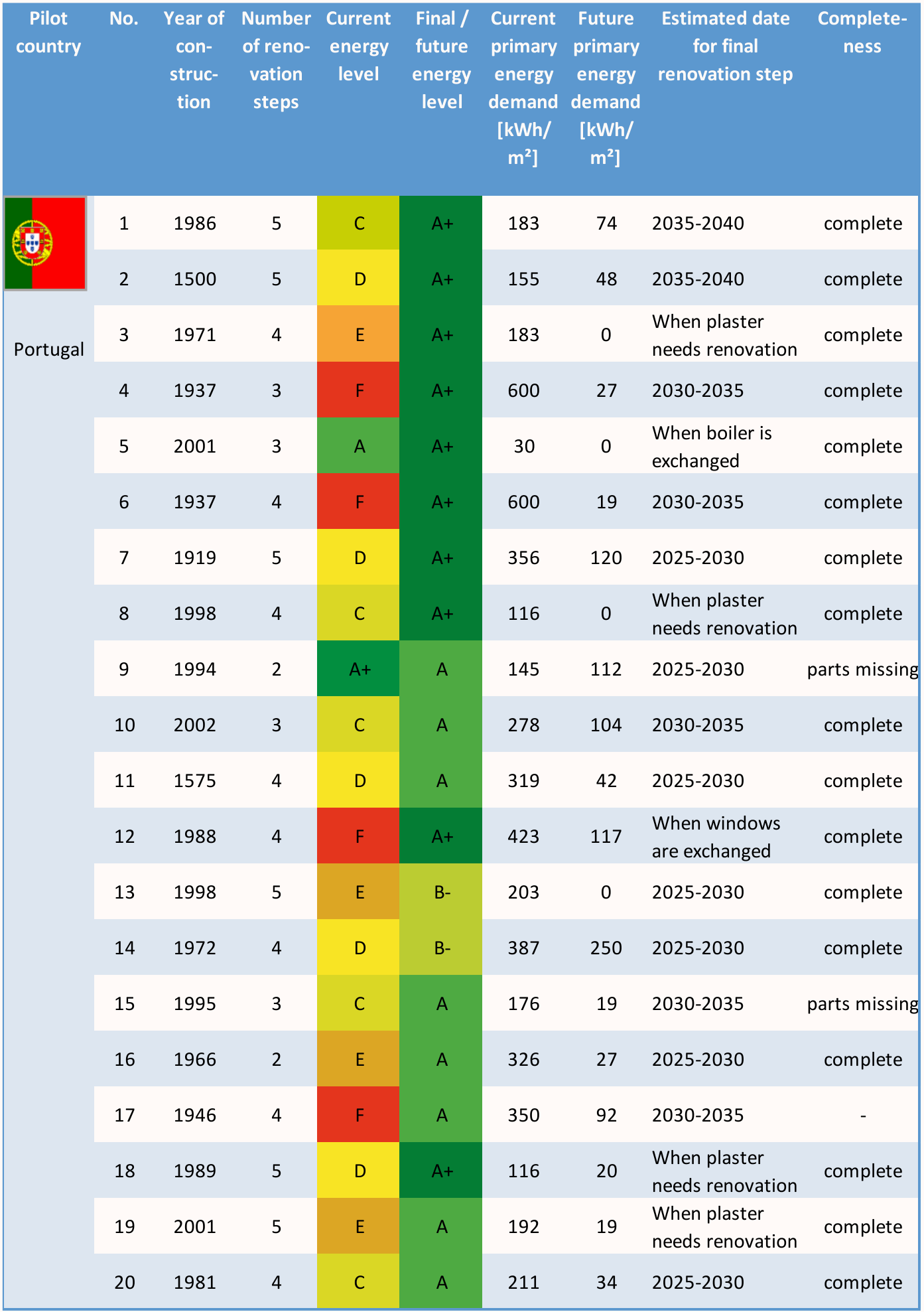 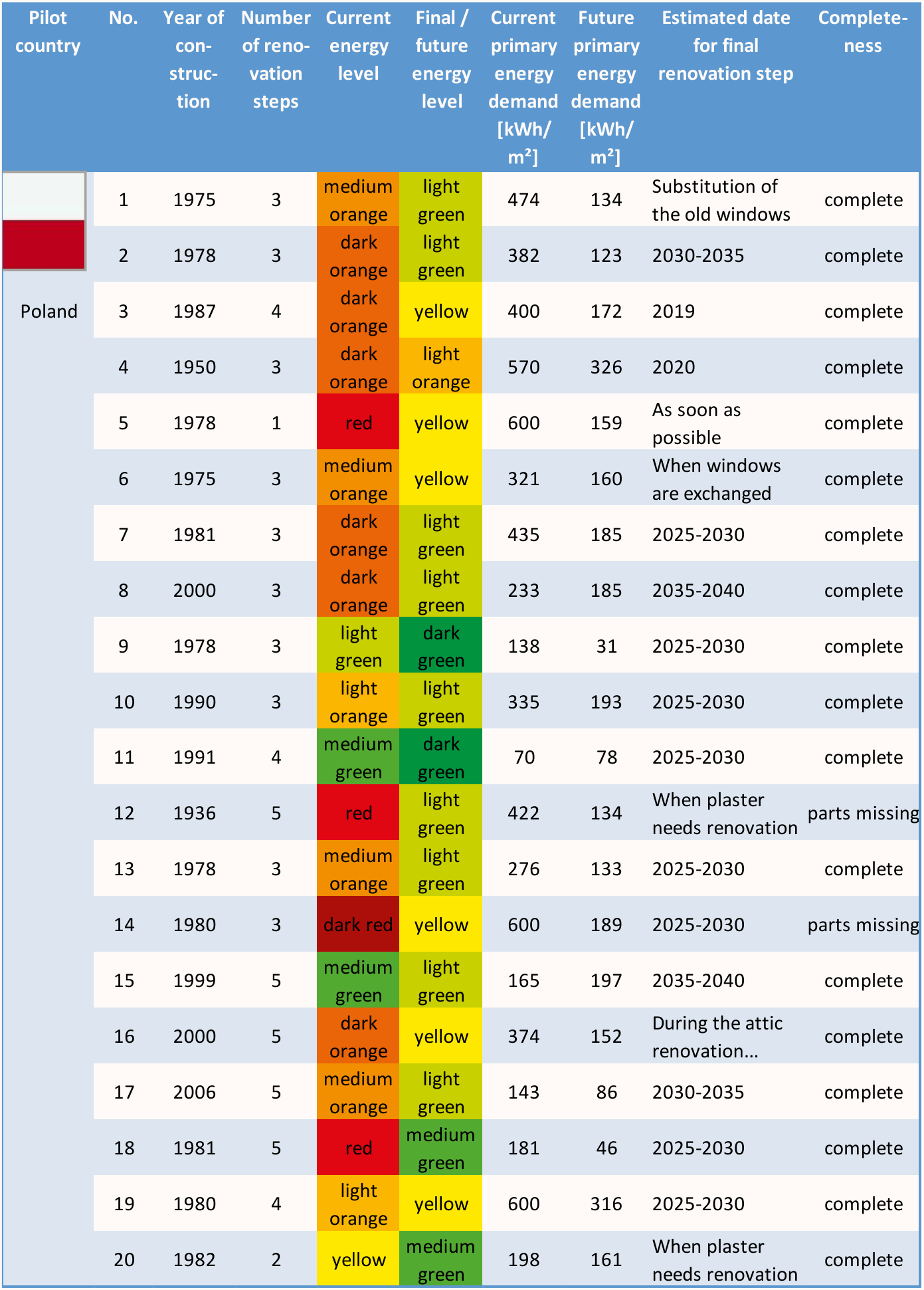 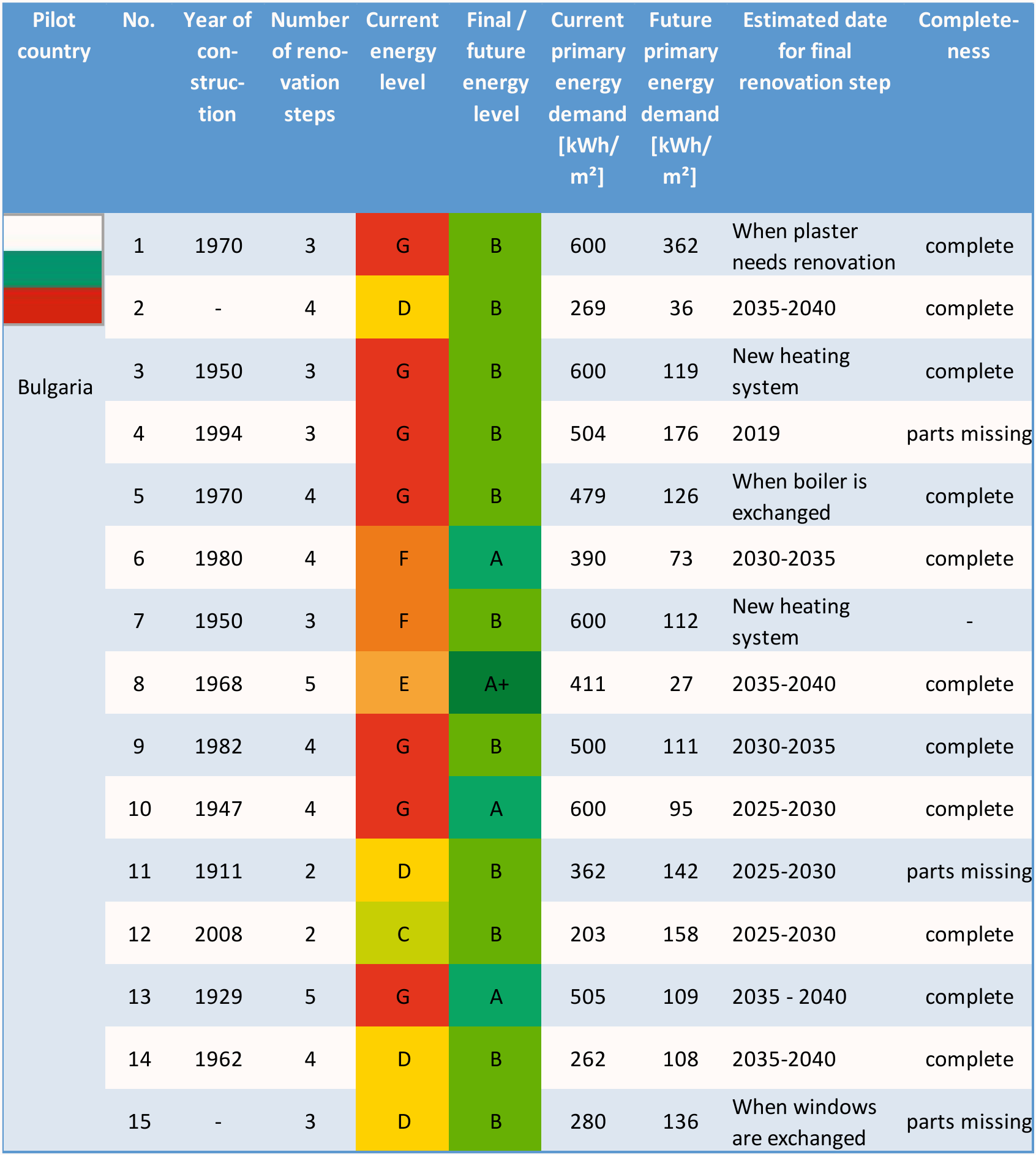 BULGARIA
POLAND
PORTUGAL
Project: REMOTE
Speaker: Domenico FERRERO
About
the finalist(s) and their project
Massimo Santarelli & DOMENICO FERRERO
REMOTE project: Politecnico di Torino / Italy
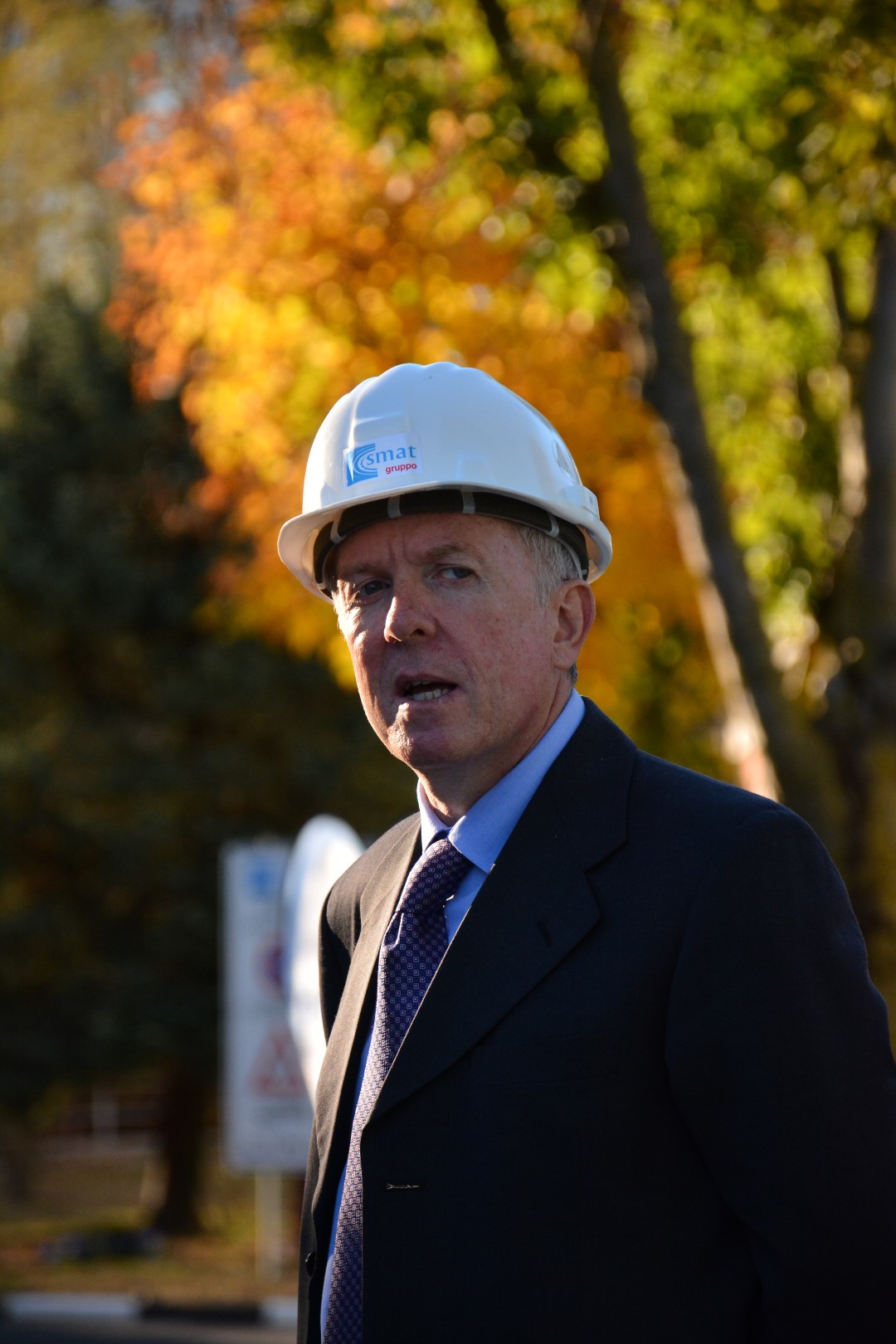 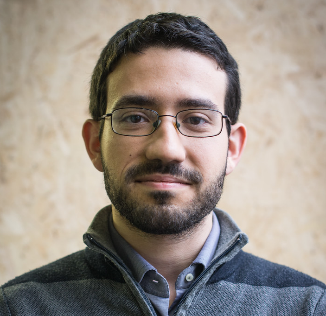 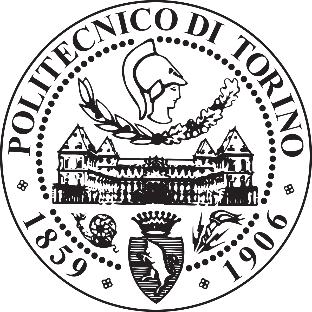 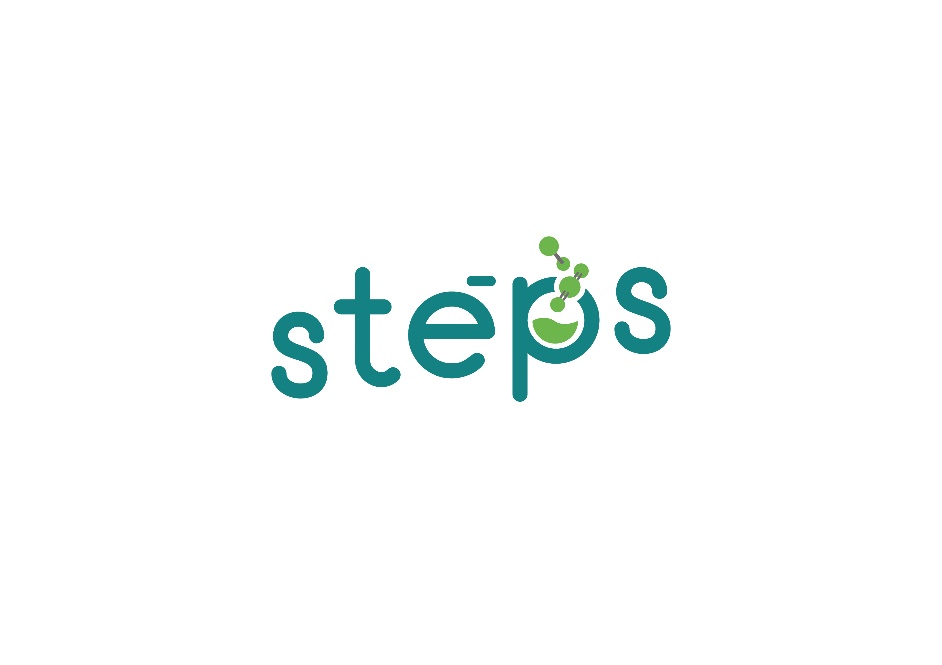 MASSIMO SANTARELLI
Full Professor
(REMOTE project Coordinator)
DOMENICO FERRERO
Researcher
[Speaker Notes: NAME OF PROJECT / ORGANISATION / COUNTRY / PHOTO (2’ for intro)
1 slide]
About Massimo Santarelli & DOMENICO FERRERO
The motivation to work in our field of expertise is the high interest in science and technology, focused on innovation in the domain of sustainable energy processes

The inspiration comes from persons that dedicate their passion to the scientific research, and the collaboration among researchers at the global scale to advance science

To be a EUSEW finalist means a great satisfaction because the focus of the EUSEW is sustainability in energy, and the recognition of the efforts of a group of smart and passionate researchers and developers
[Speaker Notes: In 40 words: What motivated you to work in your field of expertise the high interest in science and technology, focused on innovation in the domain of sustainable energy processes
In 40 words: Is there something specific that inspires you? Persons that dedicate their passion to the scientific research, and the collaboration among researchers at the global scale to advance science
In 40 words: What does it mean for you and your project to be a EUSEW finalist? A great satisfaction because the focus of the EUSEW is sustainability in energy, and the recognition of the efforts of a group of smart and passionate researchers and developpers]
ABOUT REMOTE – the PROJECT
REMOTE: demonstration of the technical and economic feasibility of energy storage solutions for Renewable Energy Sources in remote locations, based on hydrogen and fuel cell technologies, in hybrid configuration with batteries.
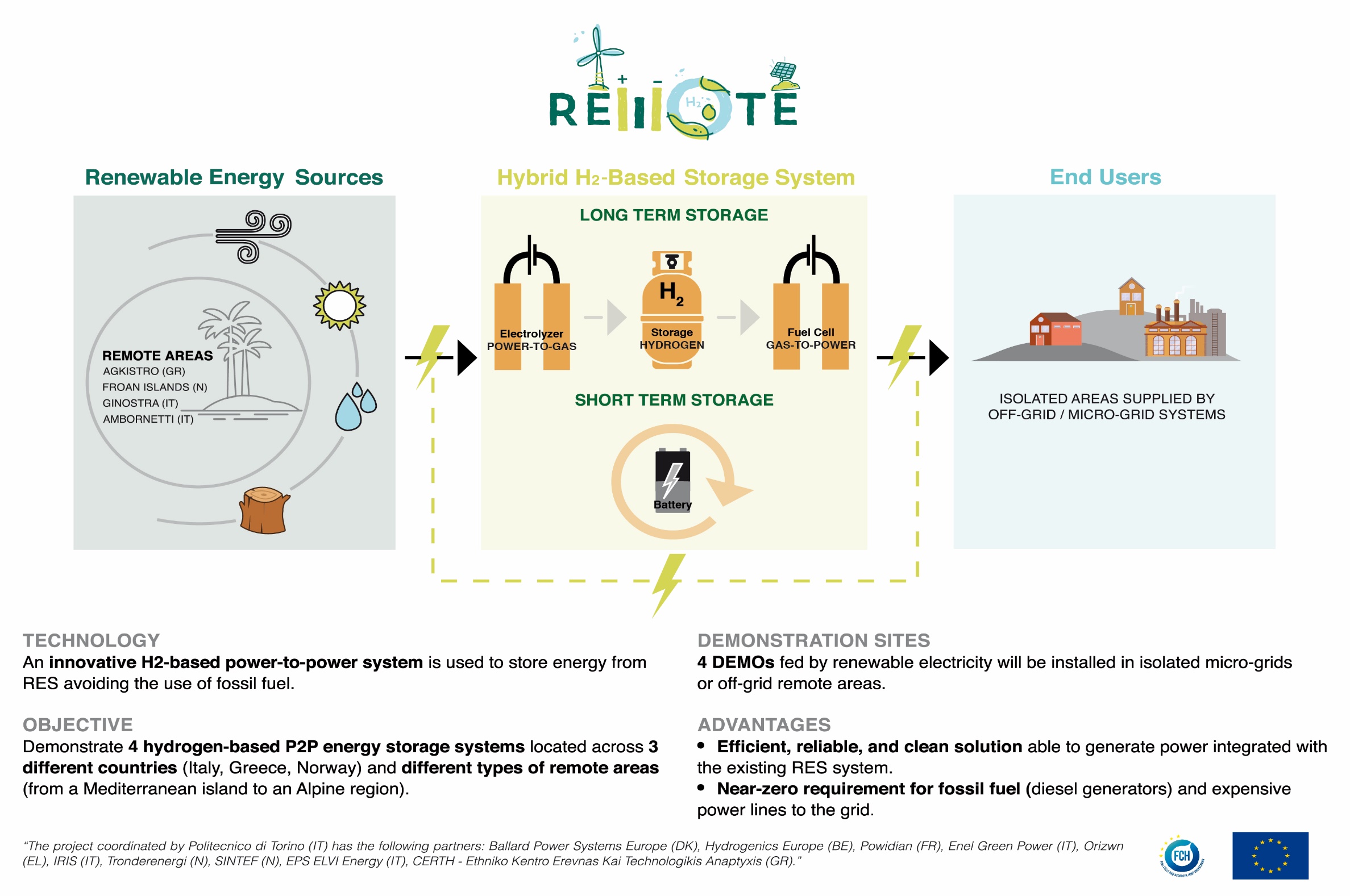 [Speaker Notes: Description of project
Bullet points – illustrations
Max 2 slides (3’ for presentation of project)]
ABOUT REMOTE – the demoS
4 demonstrators (50-100 kW size) installed in either isolated micro-grids or off-grid remote areas in Europe.

Technologies
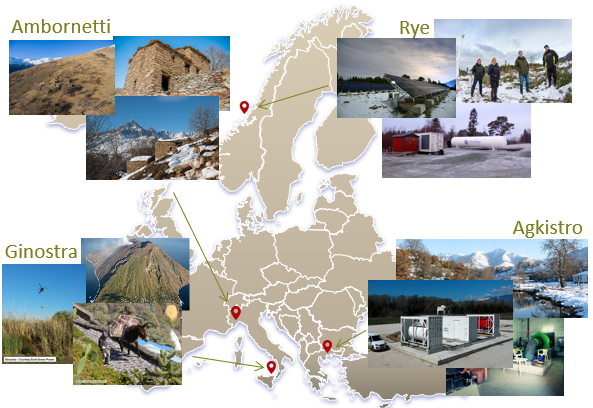 Electrolyzer: converting the excess of RES power into H2 (compressed gas storage)
Fuel cell: re-converting the stored H2 into electricity when a RES power deficit occurs
Battery: support for the system operation and daily energy buffer
[Speaker Notes: Description of project
Bullet points – illustrations
Max 2 slides (3’ for presentation of project)]
About
communities and Local impact
IMPACT – THE PRoJECt
Improve the energy self-sufficiency, security and reliability of remote communities
Decrease local pollution 
Decrease the cost of electricity
Investigation of business options for hydrogen besides storage
Diesel gensets
Renewable Energy Sources
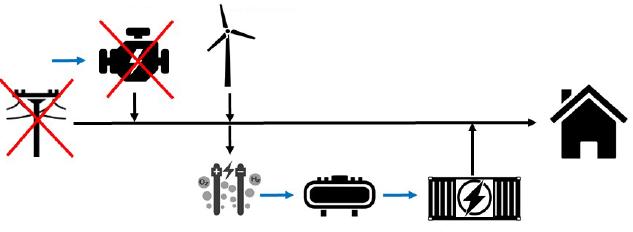 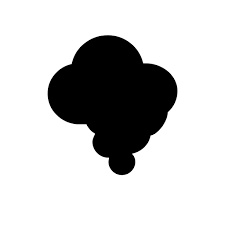 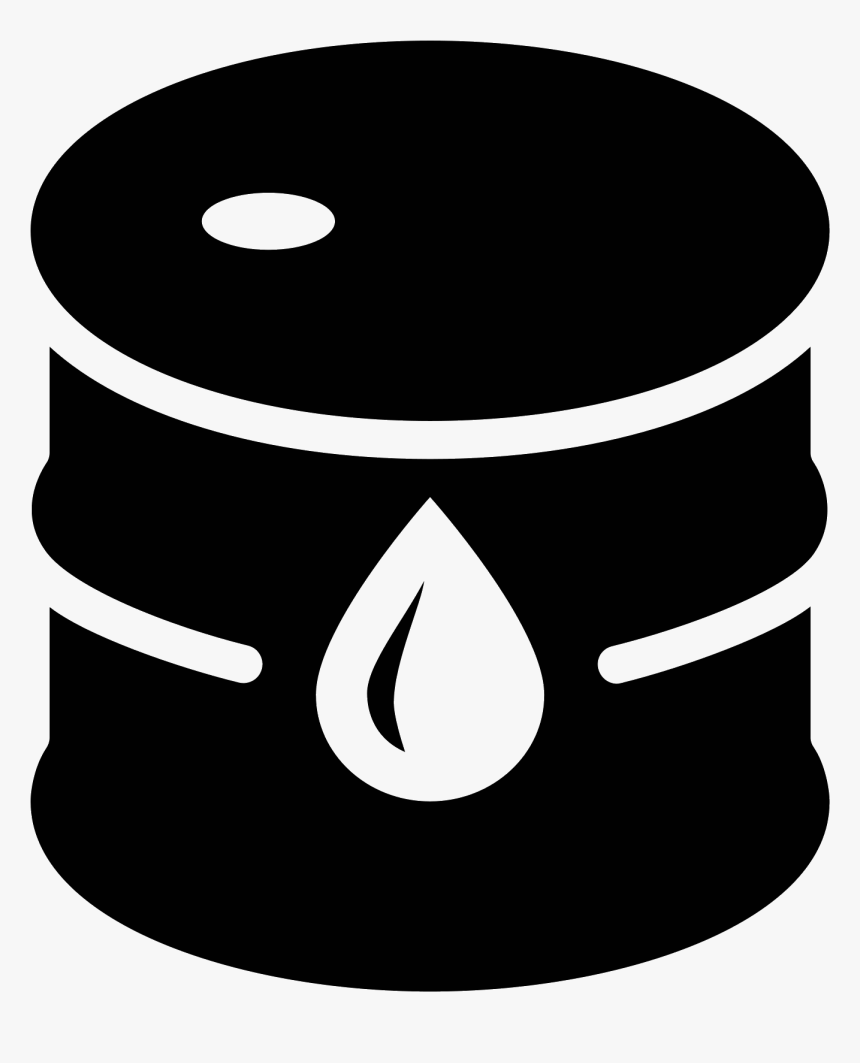 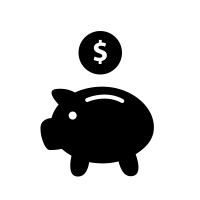 Load
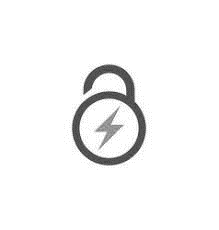 Electric grid
H2 storage
Electrolyser
Fuel cell
[Speaker Notes: Description of local impact of project
Bullet points – illustrations
Max 2 slides (3’ for presentation of impact)]
local Impact – THE 4 DEMOs
Local impact of the 4 demonstration plants: 
reduce the energy import and the use of fossil fuels by 95-100%;
environmental benefit due to the decarbonization of electricity: reduction of CO2 emissions estimated 437 ton/year in the 4 DEMOs; 
job potential in the industrial partners in 5 years in the order of 400 employees, up to 1000 with indirect jobs. Local jobs creation for operation and maintenance.
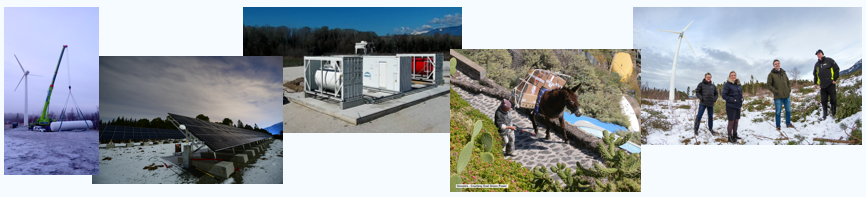 [Speaker Notes: Description of local impact of project
Bullet points – illustrations
Max 2 slides (3’ for presentation of impact)]
About
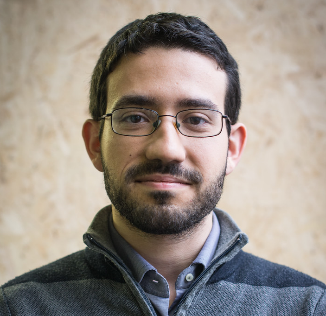 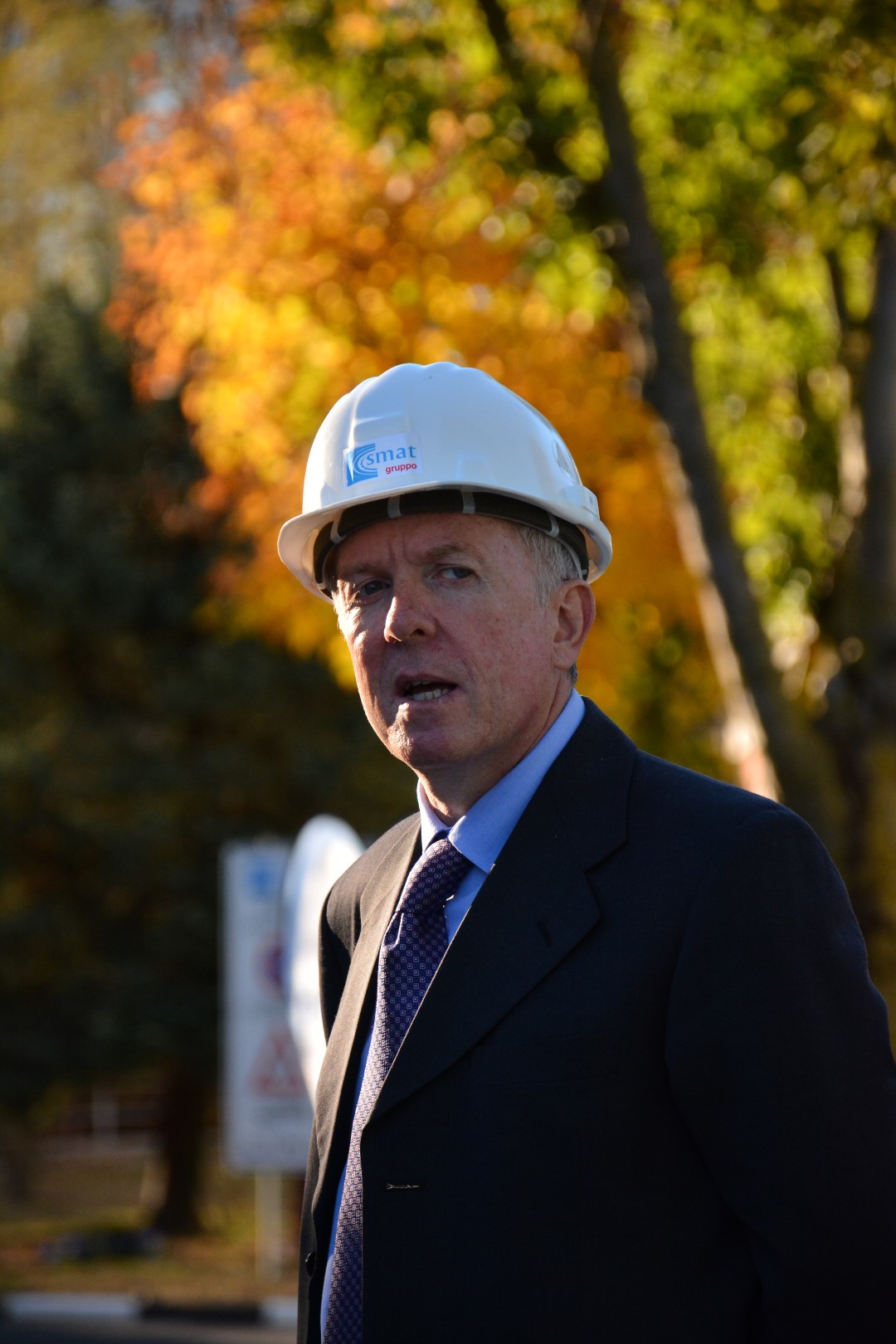 Future ambitions and objectives
REMOTE – Future ambitions
There are thousands of populated islands and mountain communities around the World that rely on diesel generators to produce electricity: only considering island, around 750 million inhabitants around the World are involved, and they can save the emissions of 1.5 GtonCO2/year (4% of global World emissions)

As a first step, the replicability of REMOTE concept is foreseen for sites characterized by far grid-connections and remote communities, with a potential capacity estimated in 2 GW/year and investments of 340 M€/year.
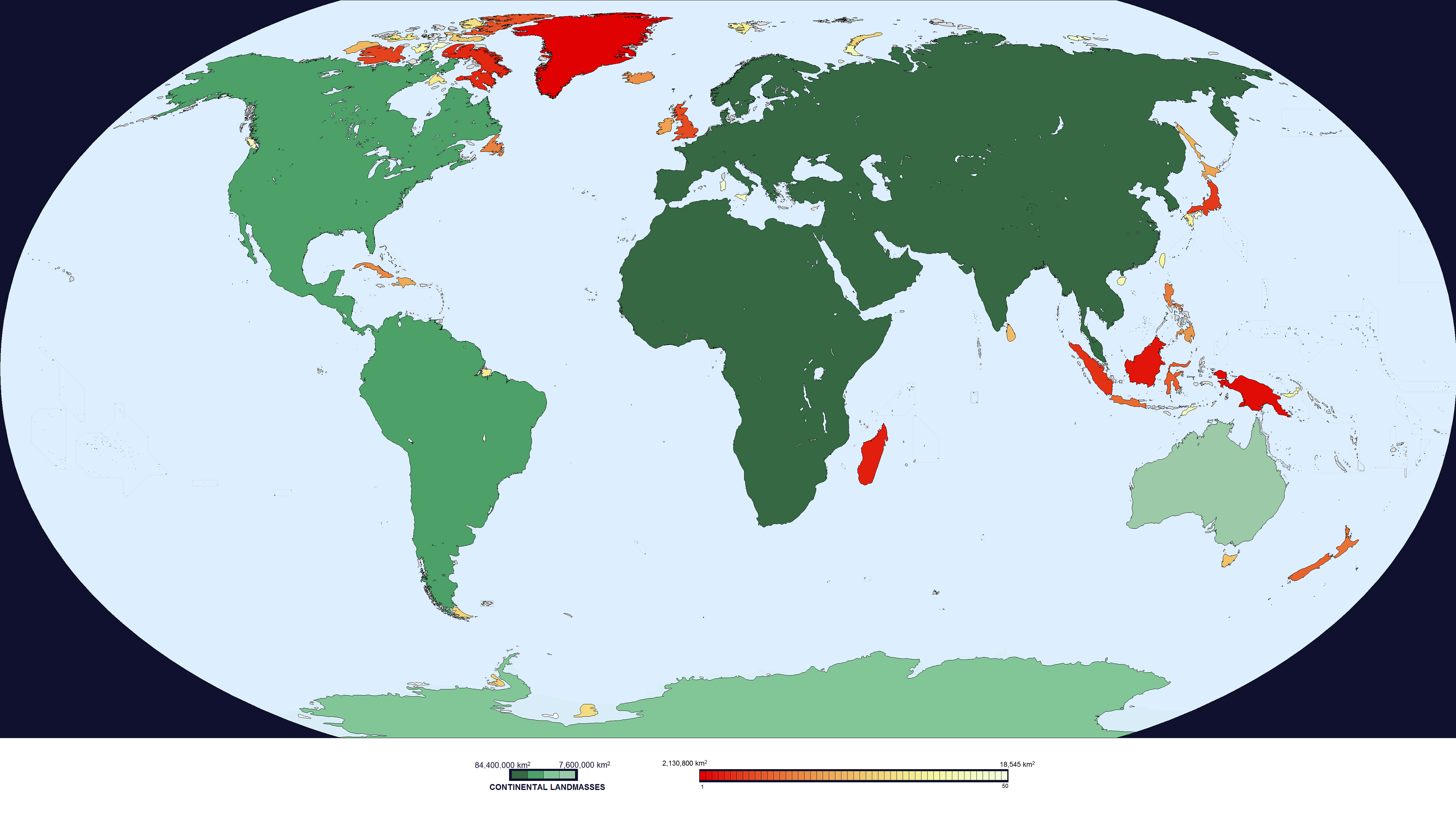 [Speaker Notes: Description of future ambition of project
Bullet points – illustrations
In 40 words: As final note, what are you the most grateful about regarding your project?
Max 2 slides (2’ for presentation of future ambition)]
REMOTE – Future ambitions
As a second step, the protocols of energy storage of REMOTE can be extended to other scales (districts, municipalities, regions, countries).
Power Plants
Electric/H2 mobility
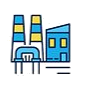 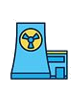 v
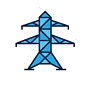 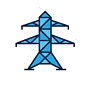 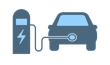 Energy Storage Hub
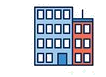 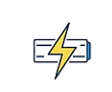 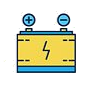 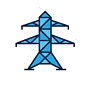 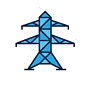 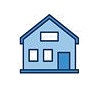 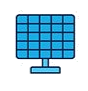 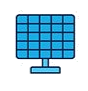 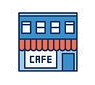 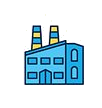 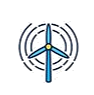 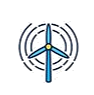 District
Renewables
[Speaker Notes: Description of future ambition of project
Bullet points – illustrations
In 40 words: As final note, what are you the most grateful about regarding your project?
Max 2 slides (2’ for presentation of future ambition)]
REMOTE CONSORTIUM
The future is people: thanks REMOTE team!
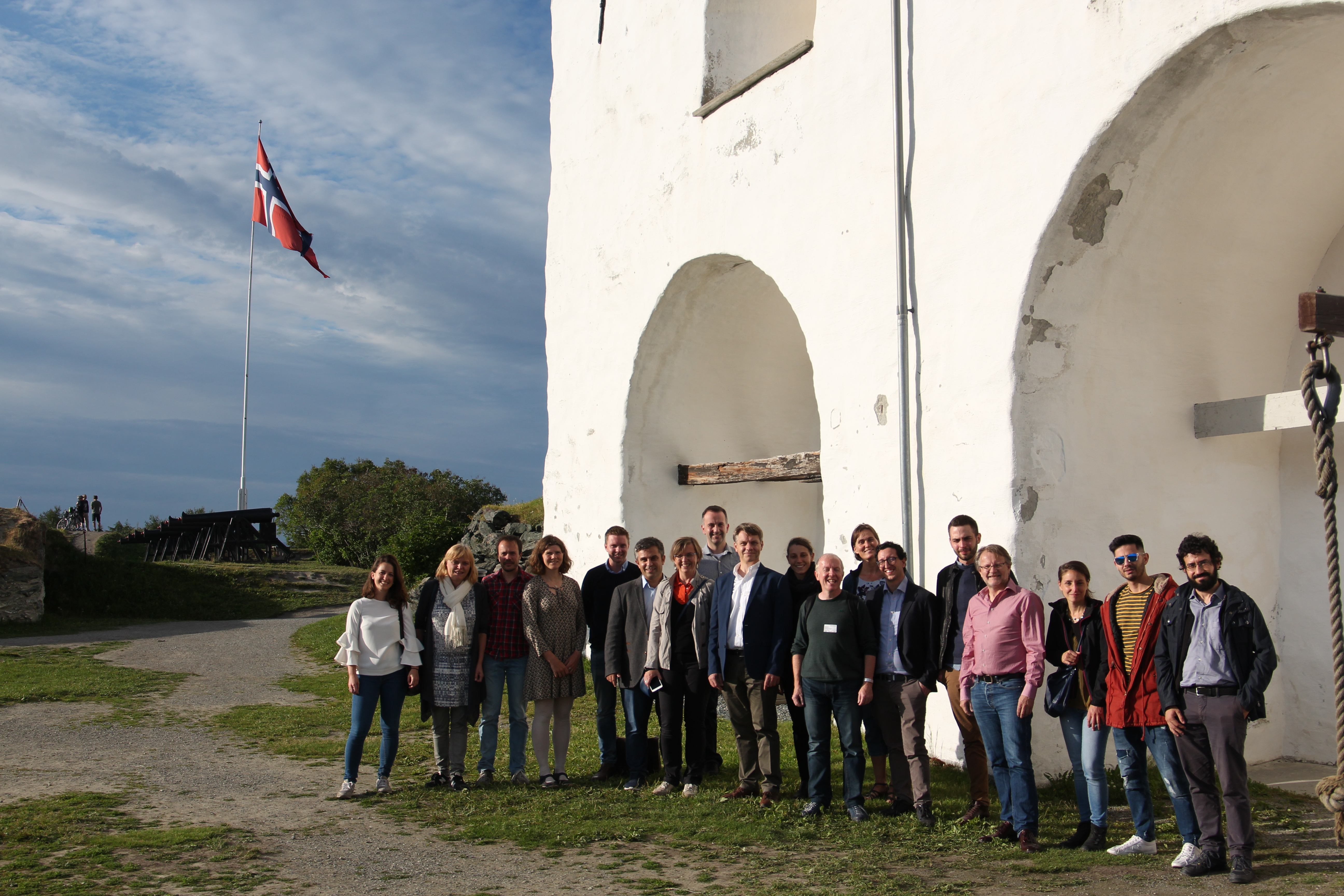 6 countries, 11 partners from industry, research and university
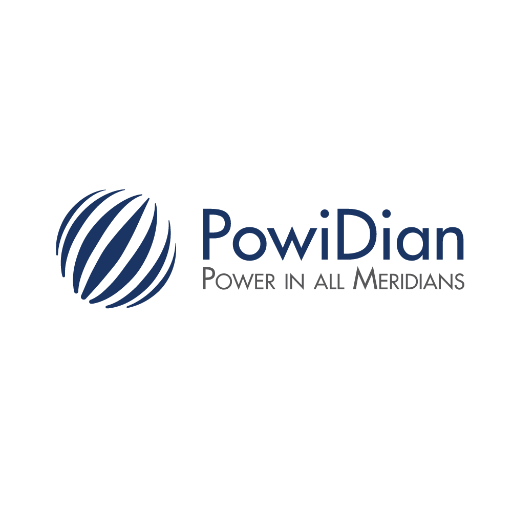 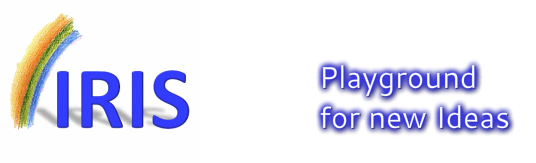 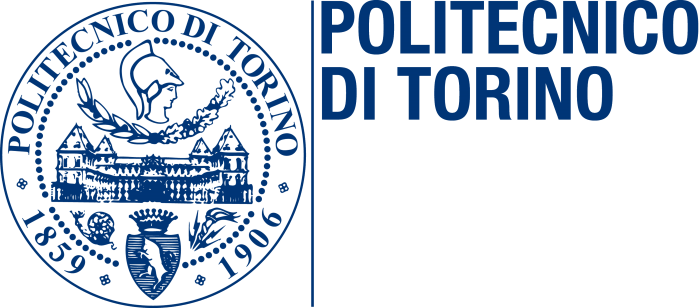 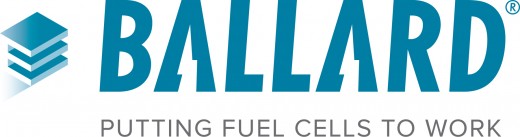 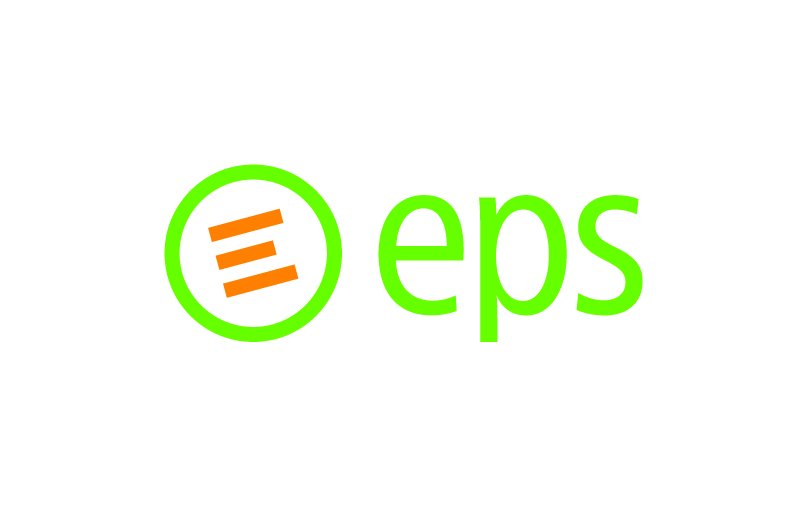 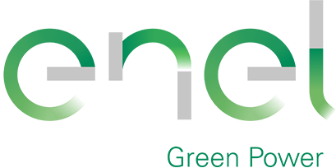 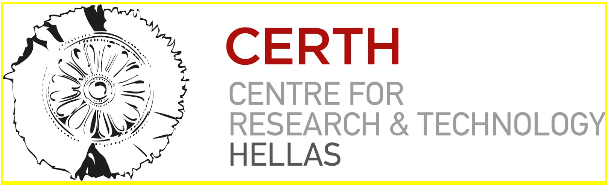 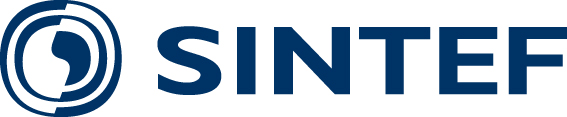 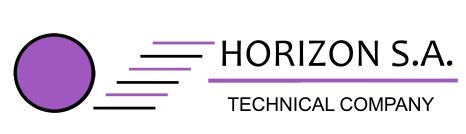 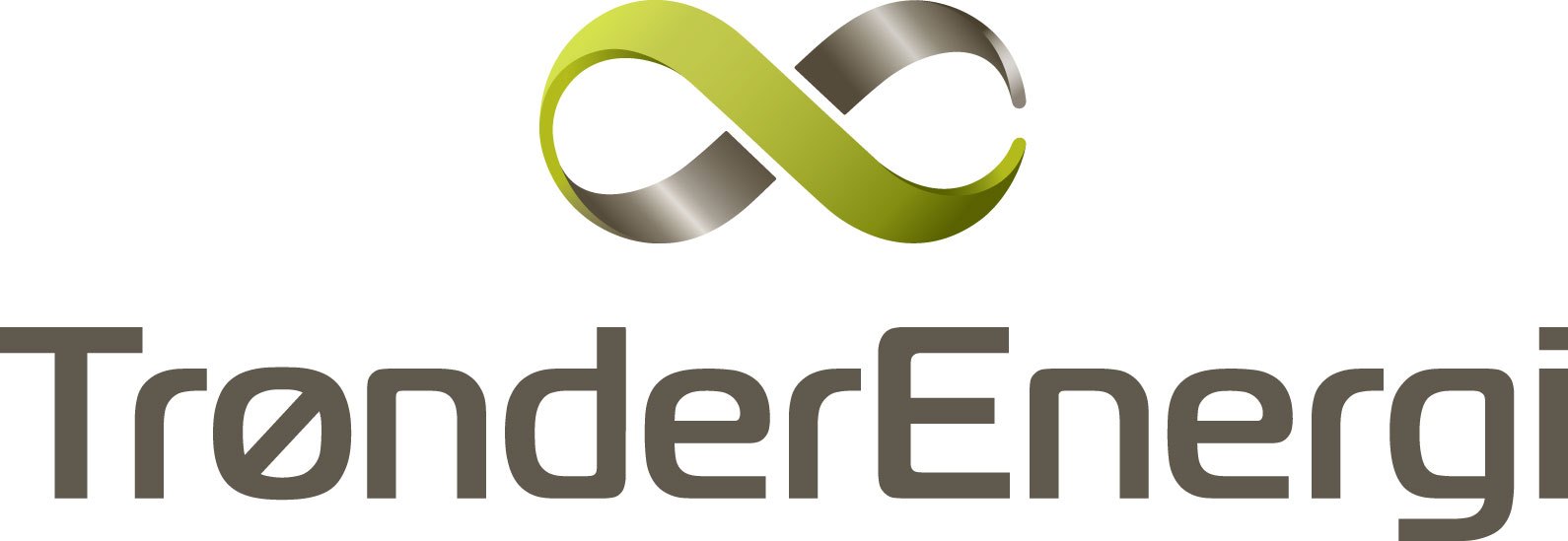 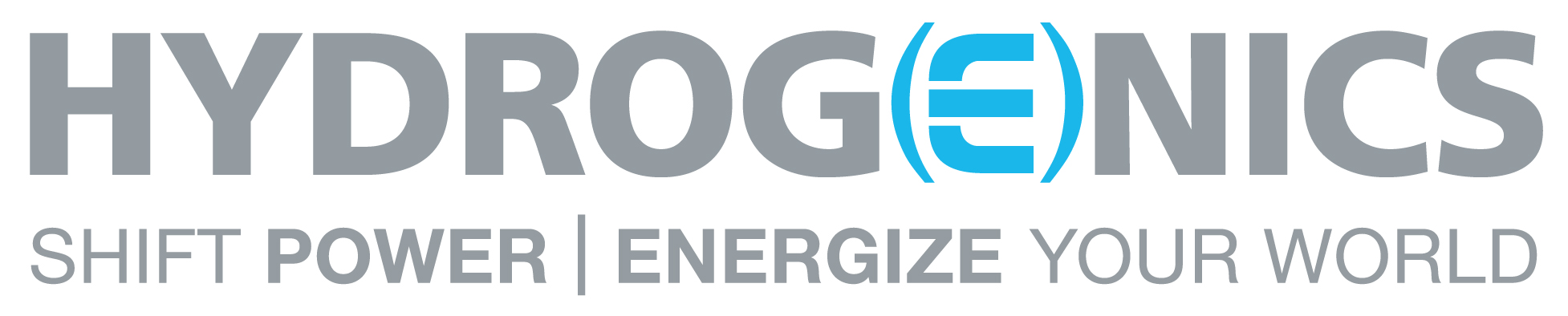 About
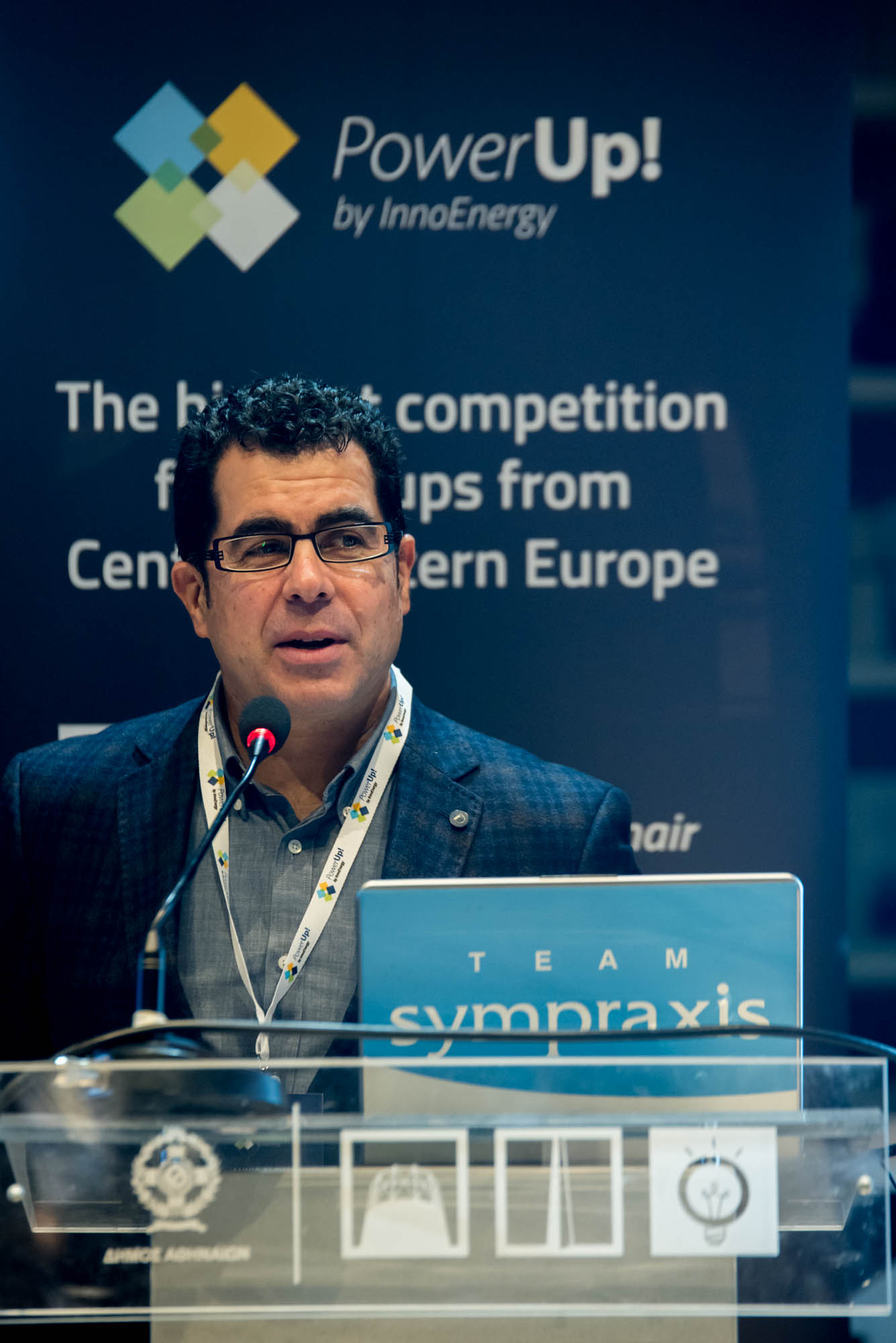 Future ambitions and objectives
iBRoad PROJECT – FUTURE AMBITION
A study undertaken under the EU’s Energy Performance of Buildings Directive estimates that home renovations planned with a ‘Building Renovation Passport’, could reduce energy needs in EU residential buildings by up to 10% by 2050. This would save up to 43 million tonnes of CO2 emissions and €27 million in residential energy costs.
The iBRoad project results provide a specific way forward for implementing Building Renovation Passports as catalysts for deep renovation of homes. Our ambition is for these to be adopted and implemented on a pan-European scale, in support of a climate-safe future.
To this aim, iBRoad has worked on guidance for policy makers, energy authorities and agencies that are interested in implementing Building Renovation Passports in their areas and sectors.
iBRoad PROJECT – Feeling grateful
A big thank you to the worthy organisations that have trusted Sympraxis Team with the management of iBRoad, and to EASME, the European Commission and the European Union for the funding framework which made the project’s implementation possible!
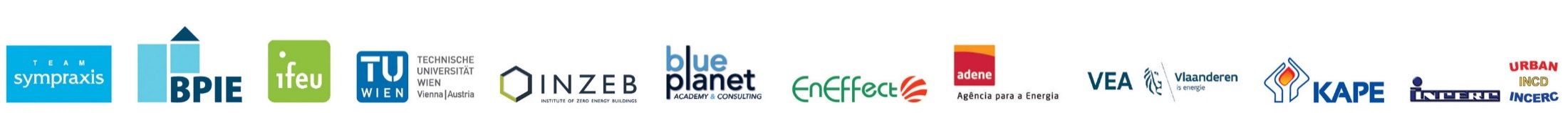 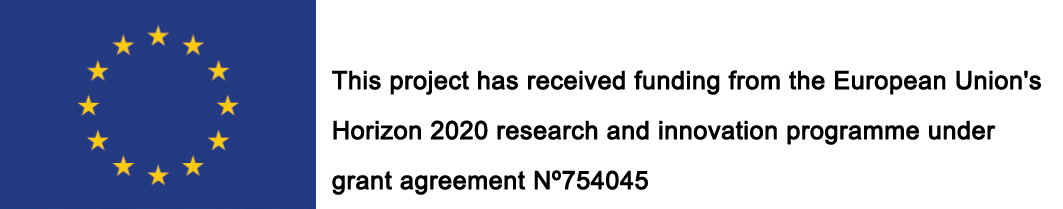 About
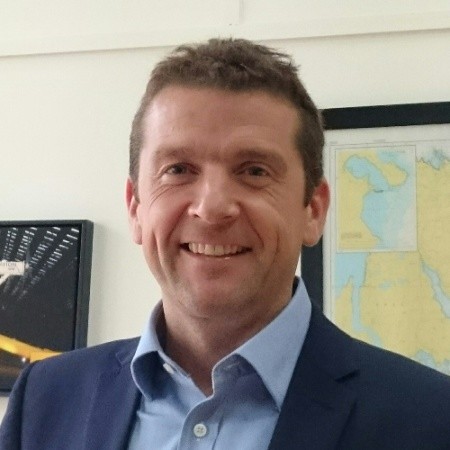 Future ambitions and objectives
D2T2 – Direct Drive Tidal Turbine
Future Ambition
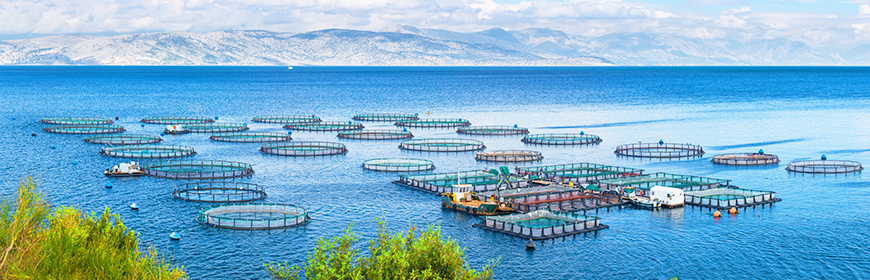 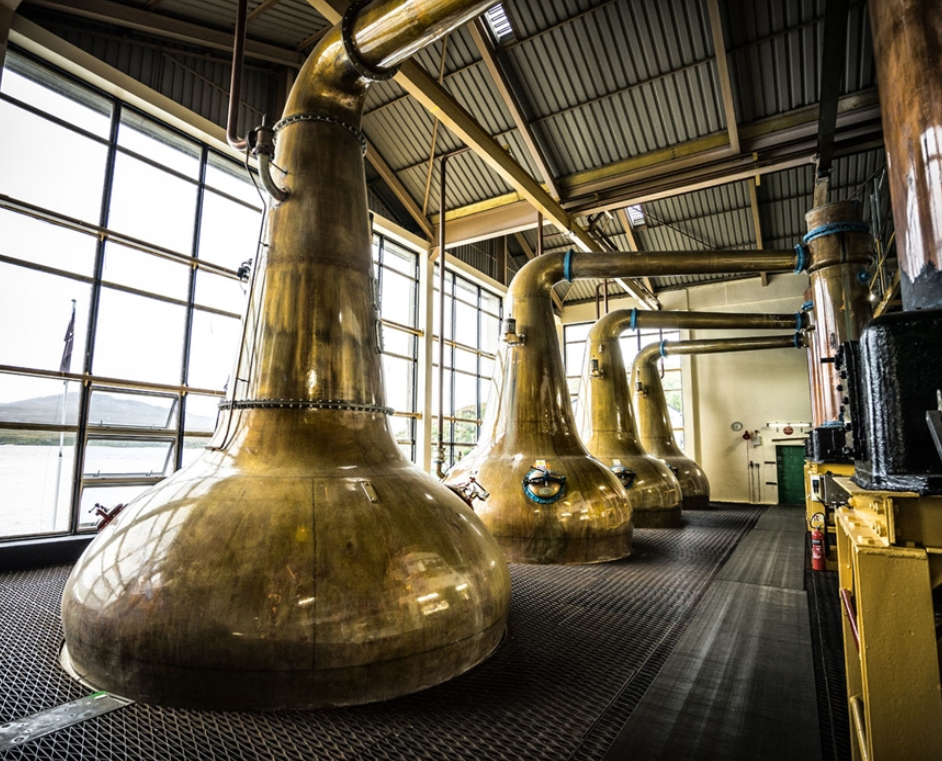 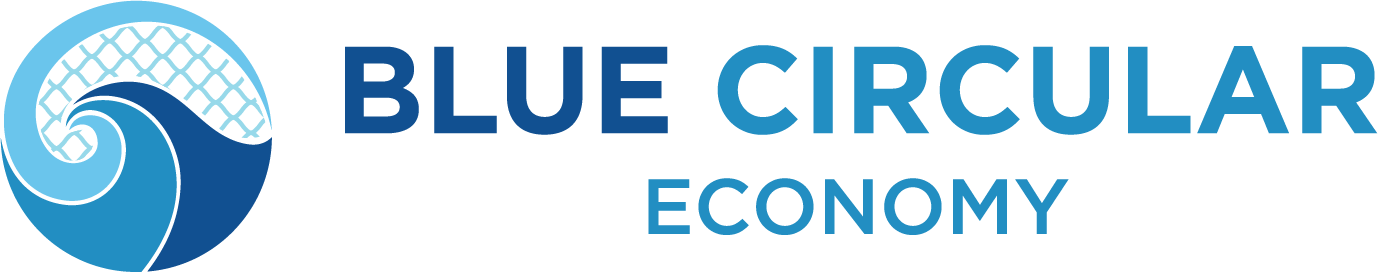 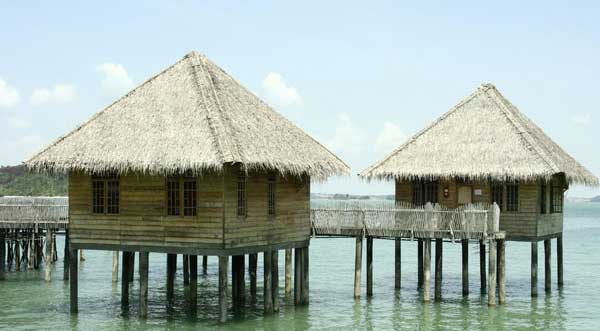 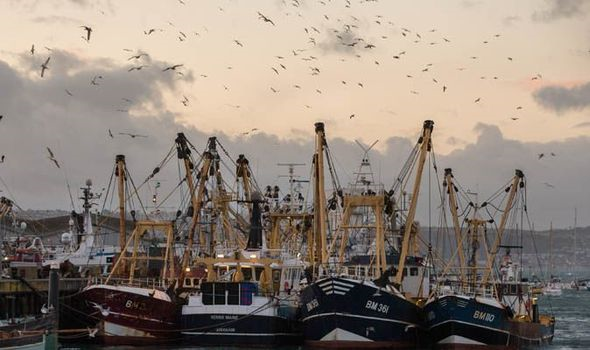 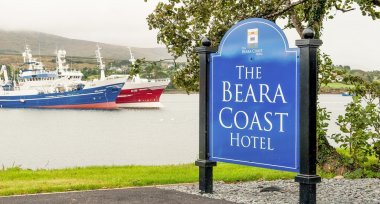 Powering the blue economy & regenerating coastal communities around the world
D2T2 – Direct Drive Tidal Turbine
Future Ambition
By 2025 we will be powering coastal communities on every continent
“The D2T2 project & the EIC have taken a small team with a great idea and turned us into a world leading tidal energy company, winning multi-million Euro export contracts      						which help fight 							climate change around 						the globe - driving the 						blue economy & 							the EU Green Deal”
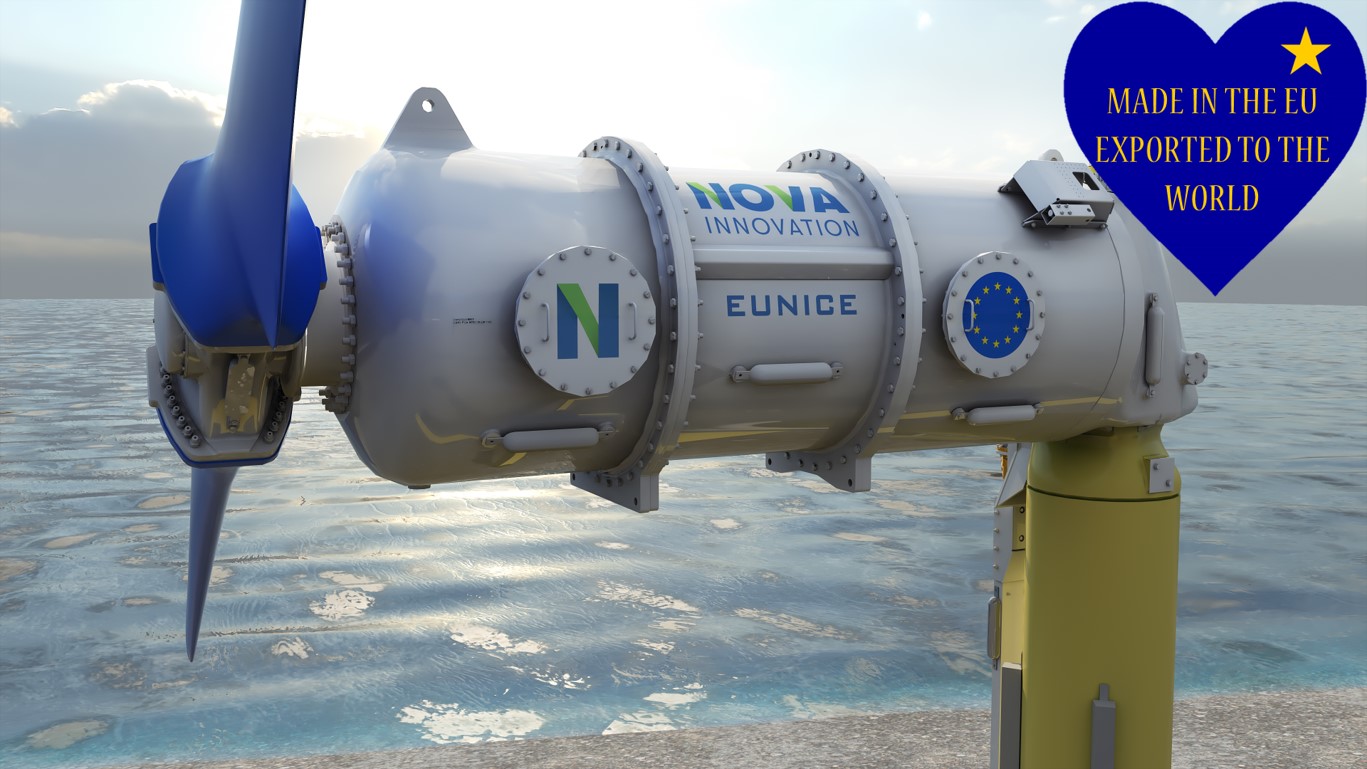 Dr Simon Forrest (CEO) 
Nova Innovation, Ireland
Time to ASK your questions!
EUSEW Award Ceremony on 23 June at the digital Policy Conference.
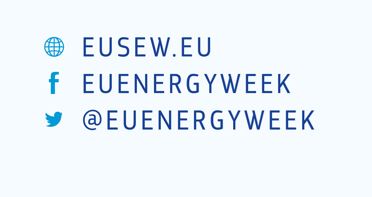